FörderkursRWCOBeispiele 2hrd
W Holzheu
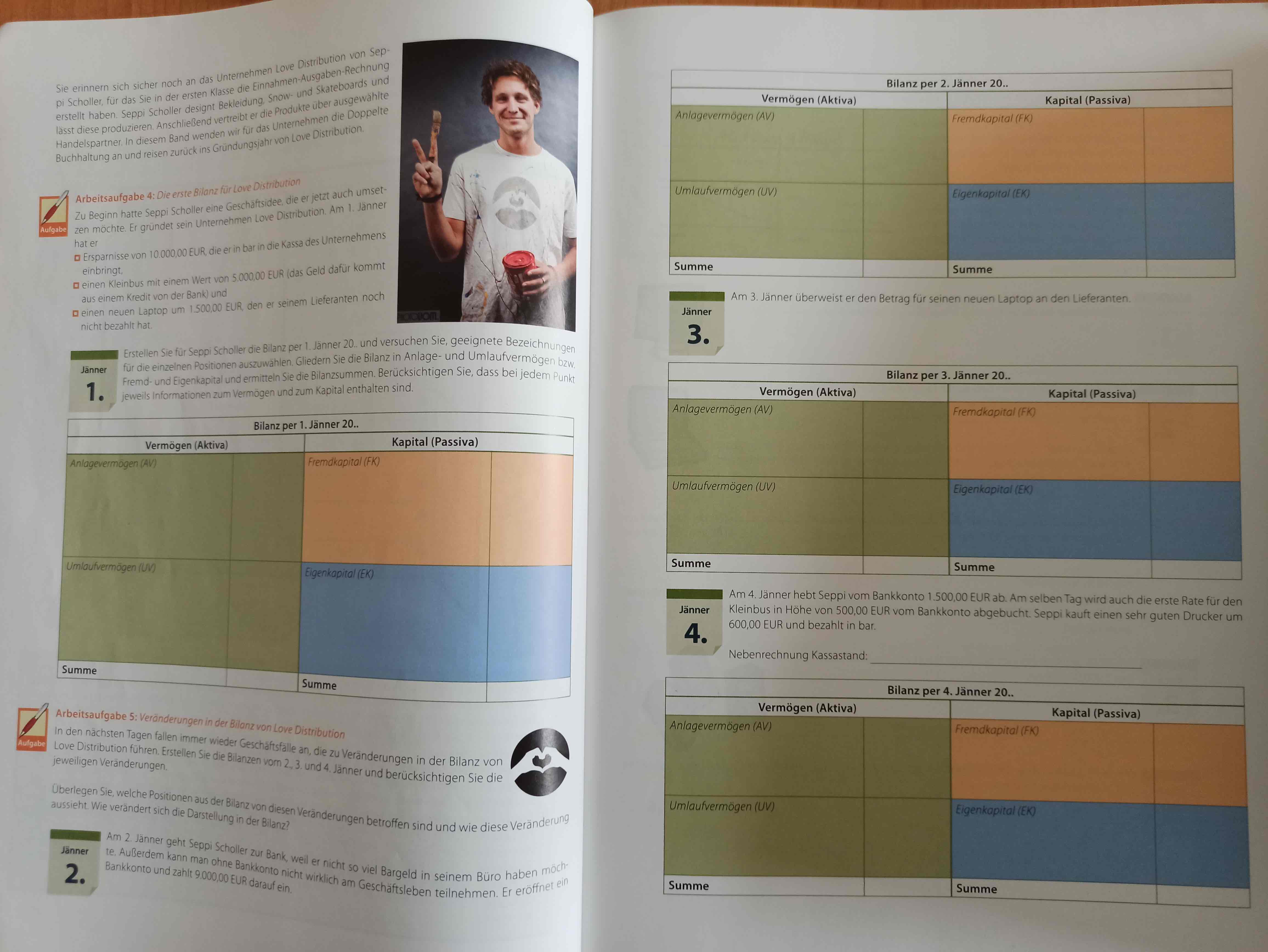 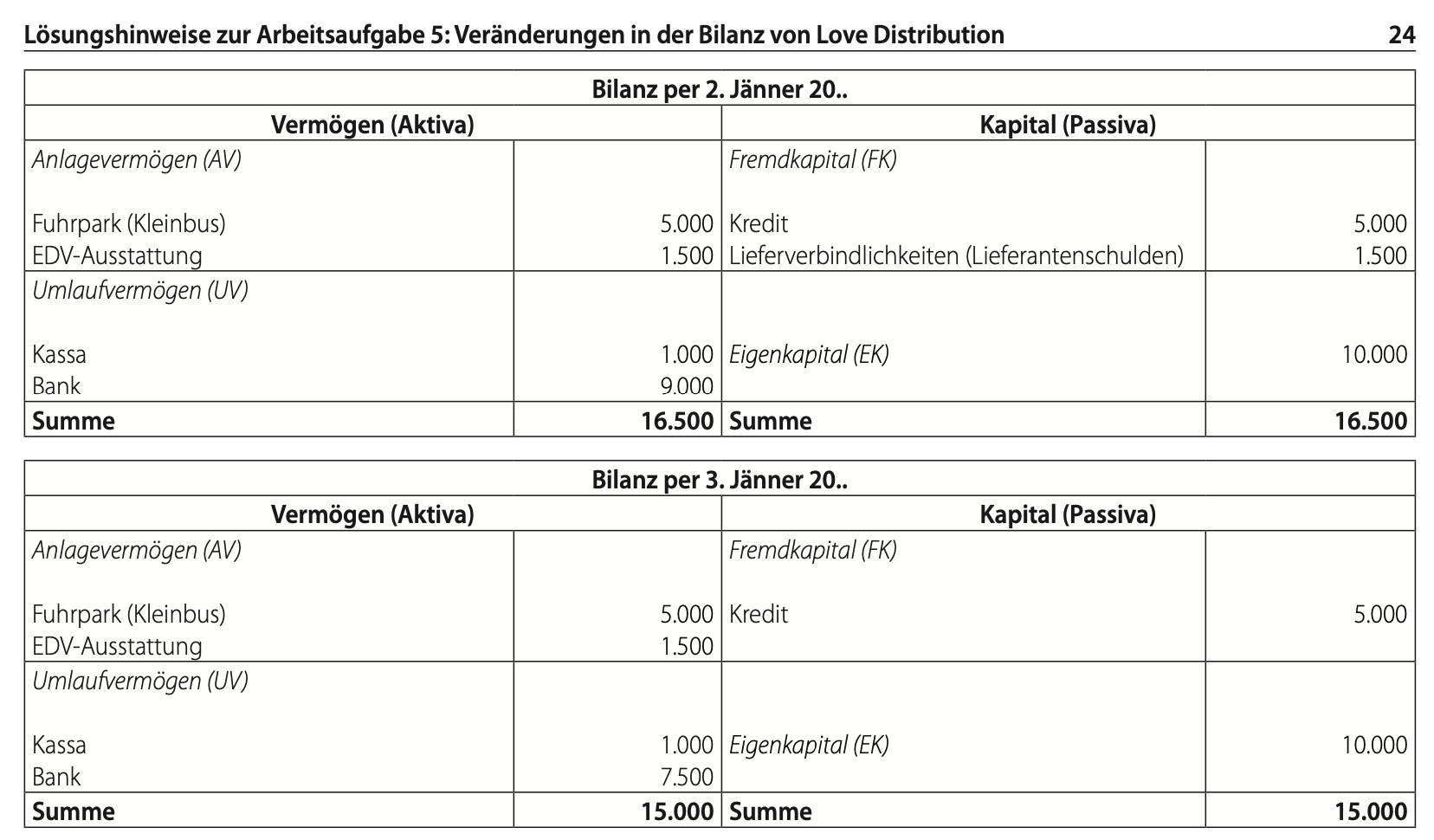 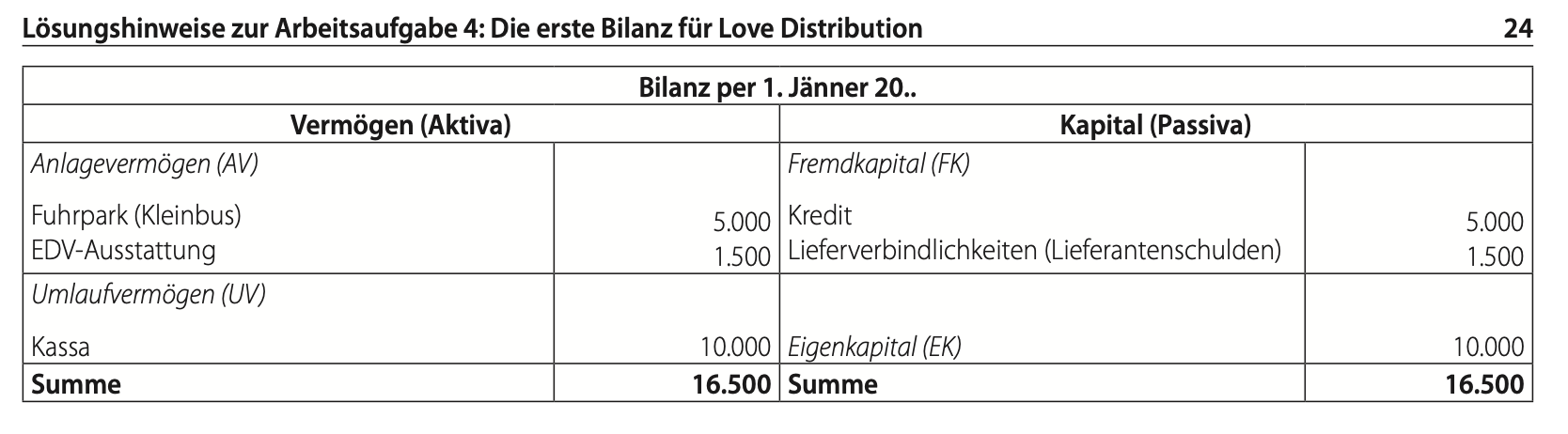 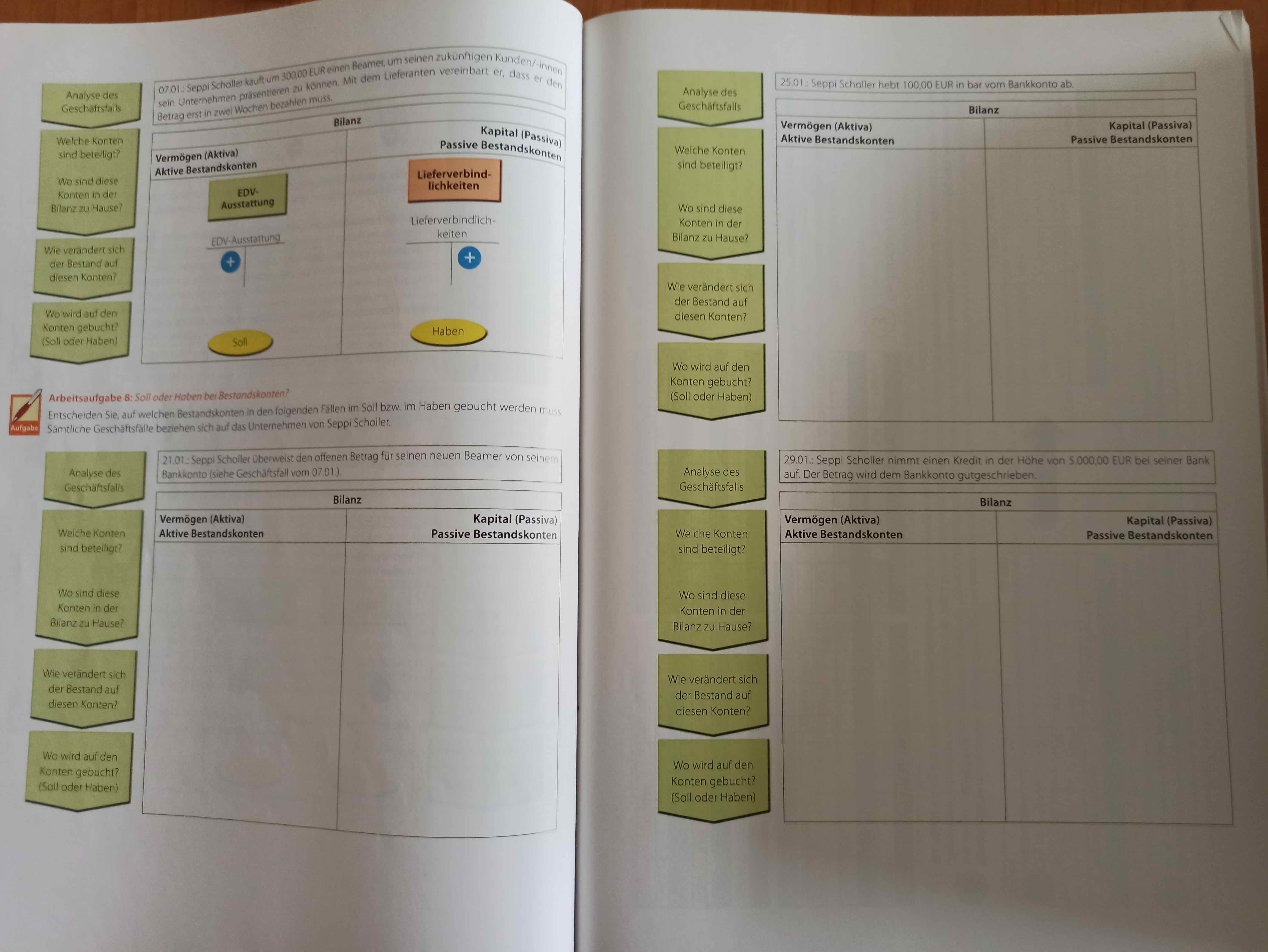 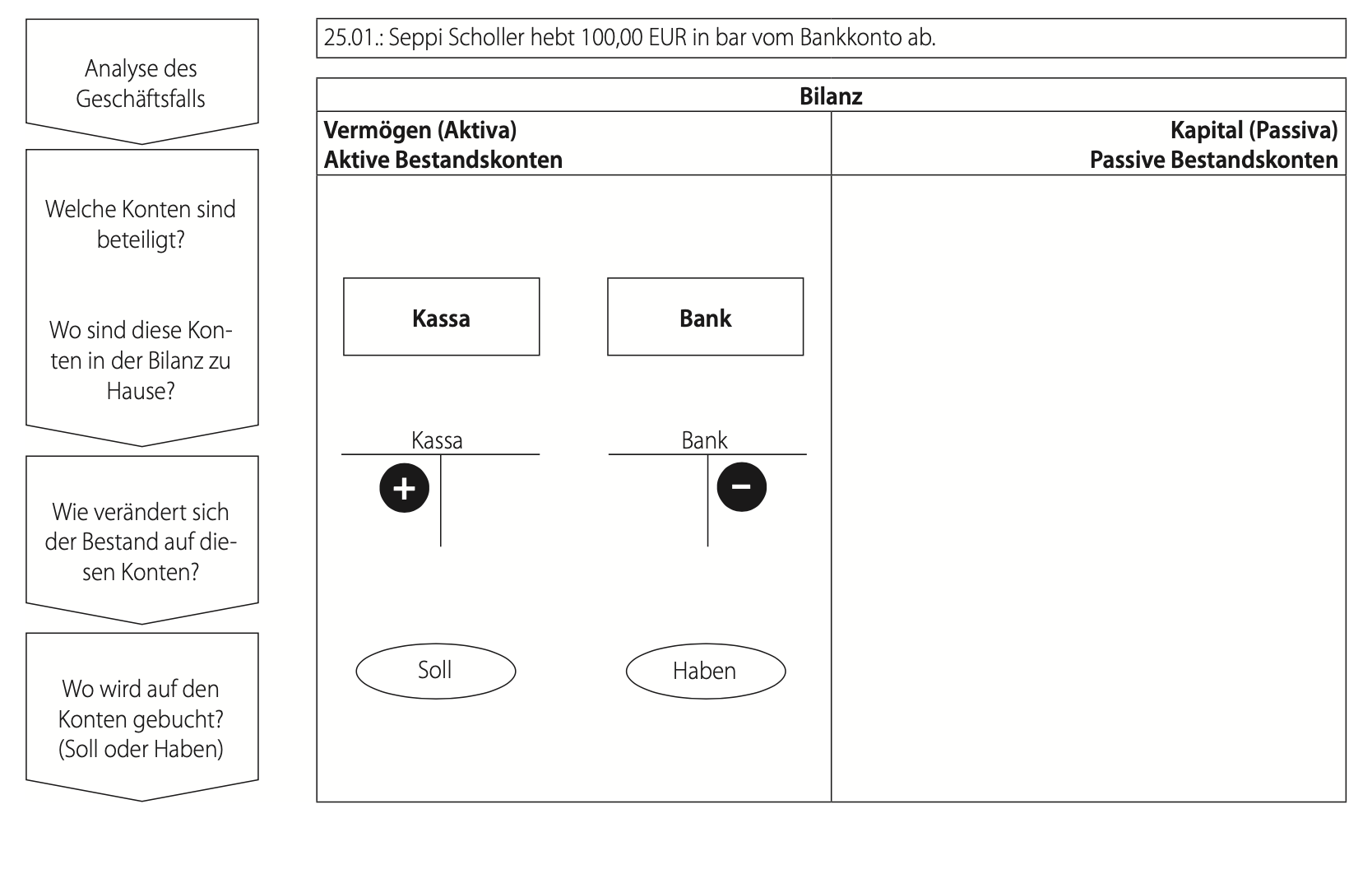 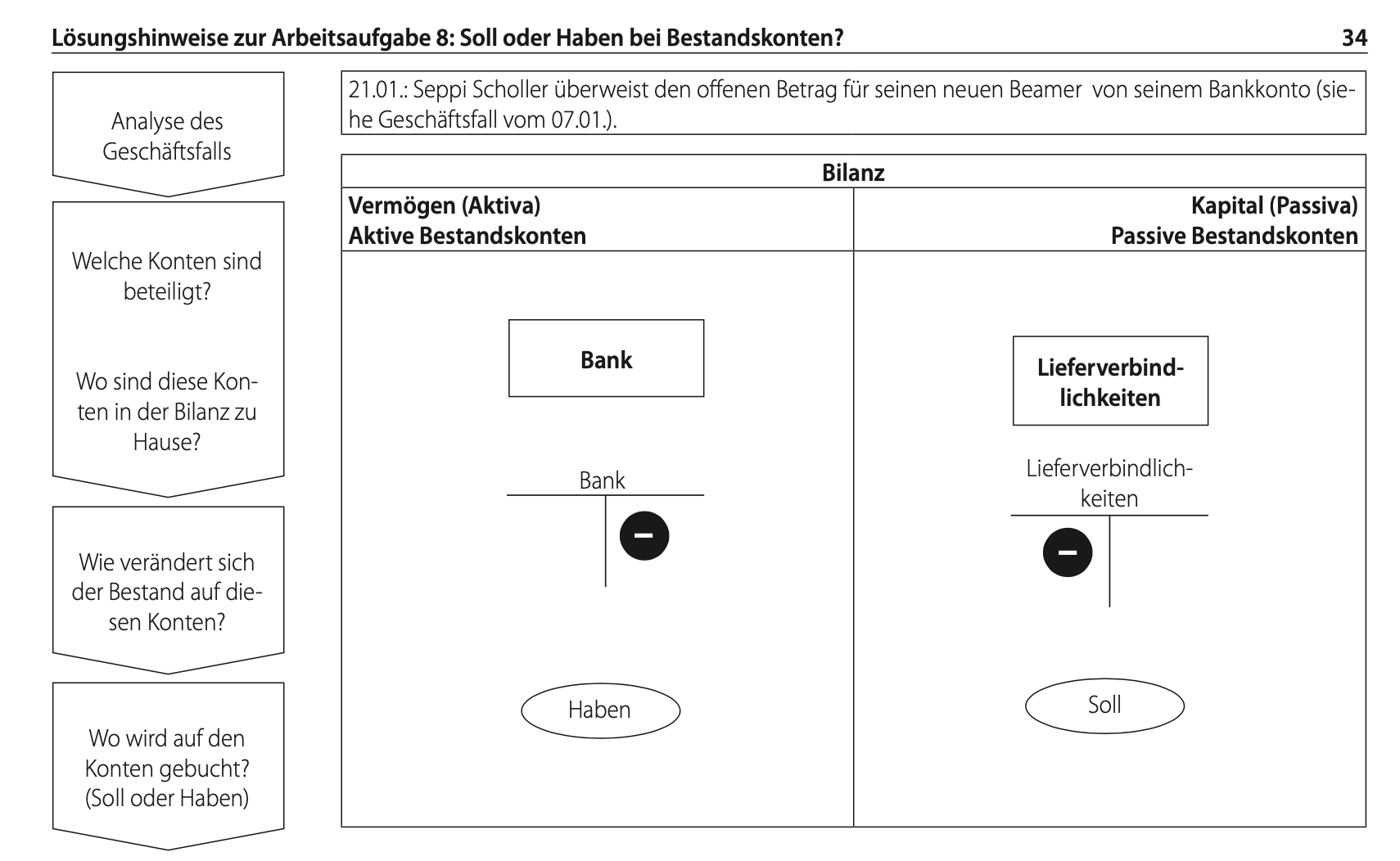 Ziele/Kompetenzen: Aufbau einer Bilanz erklären können, Anlagevermögen, Umlaufvermögen, Fremd- und Eigenkapital erläutern können, Buchungsregeln für aktive und passive Bestandkonten ableiten können, Buchungssätze bilden können
Bilanz bis zum Buchungssatz
A) Bilanz (z.B. einer Bäckerei)
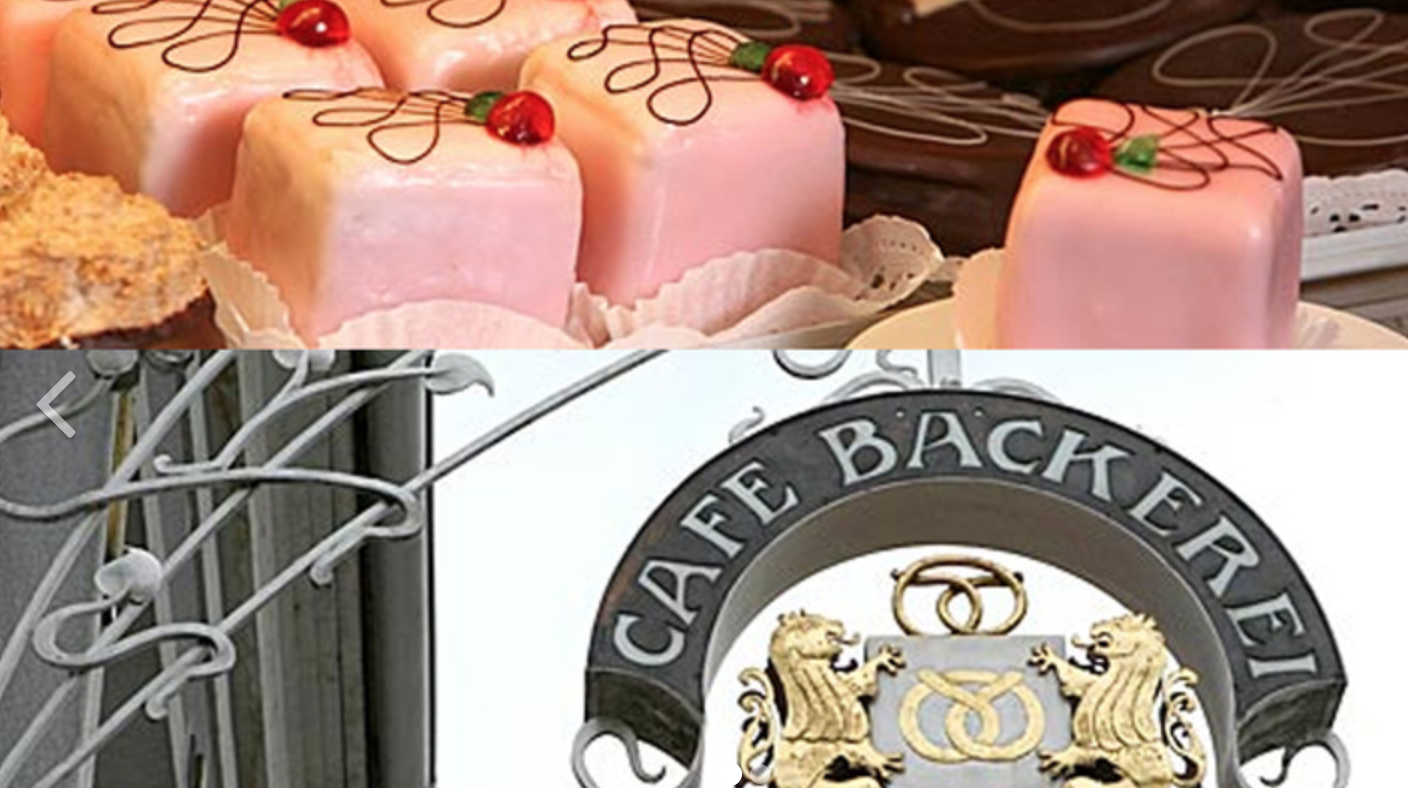 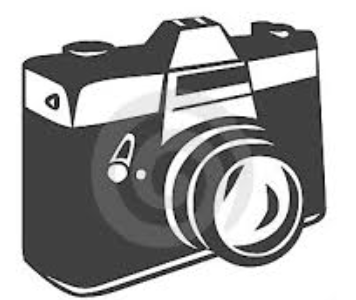 Akt.          Bilanz 31.12...             Pass.
EK
AV
FK
UV
GV            =             GK
B) Von der Bilanz über die Buchungsregeln zum Buchungssatz
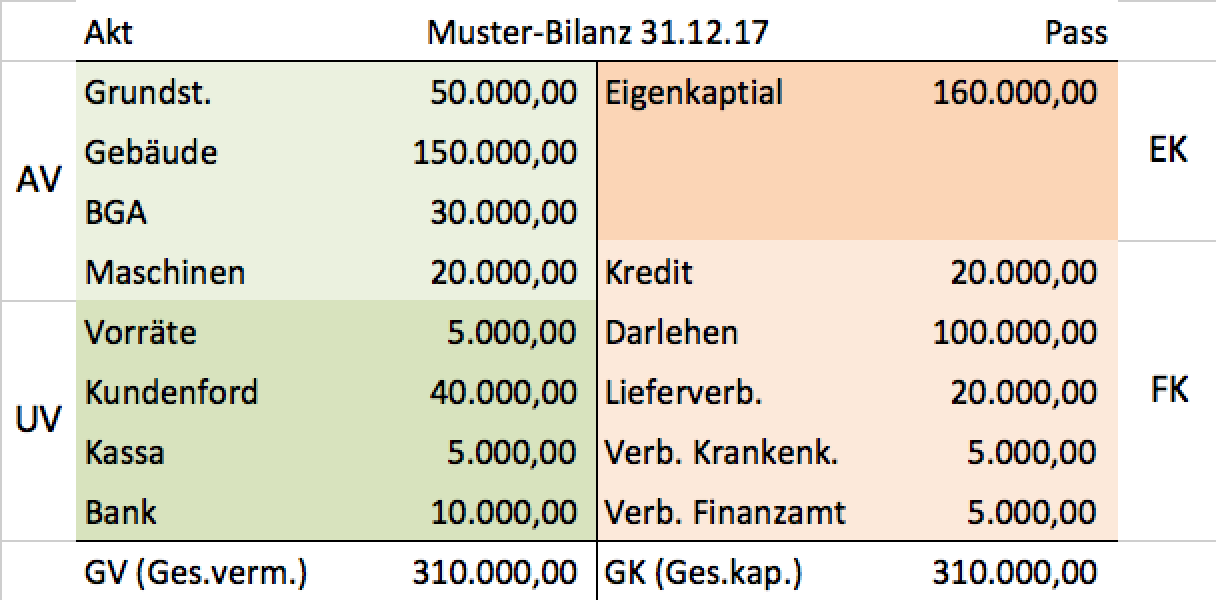 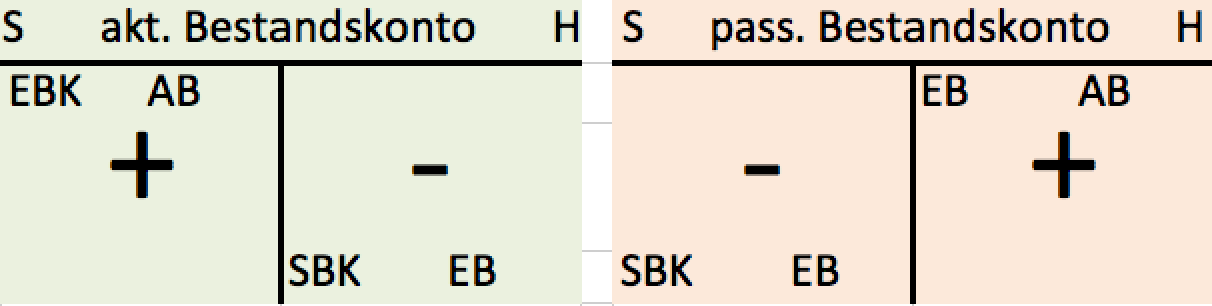 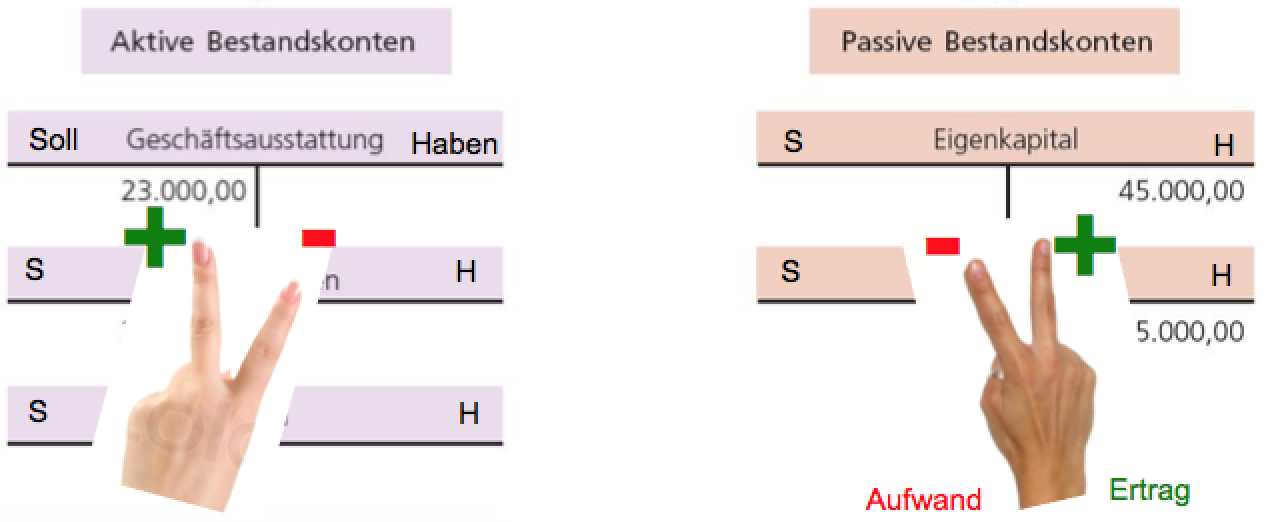 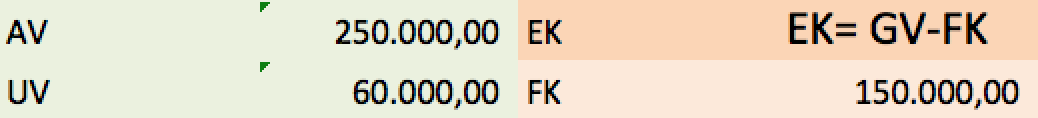 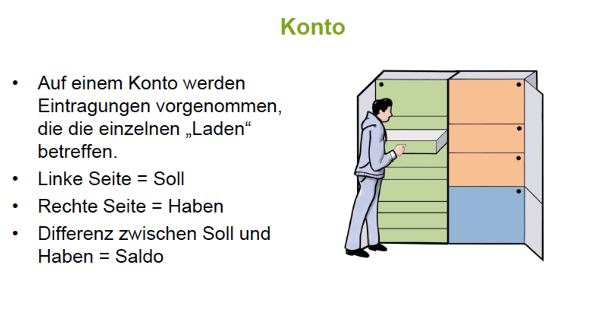 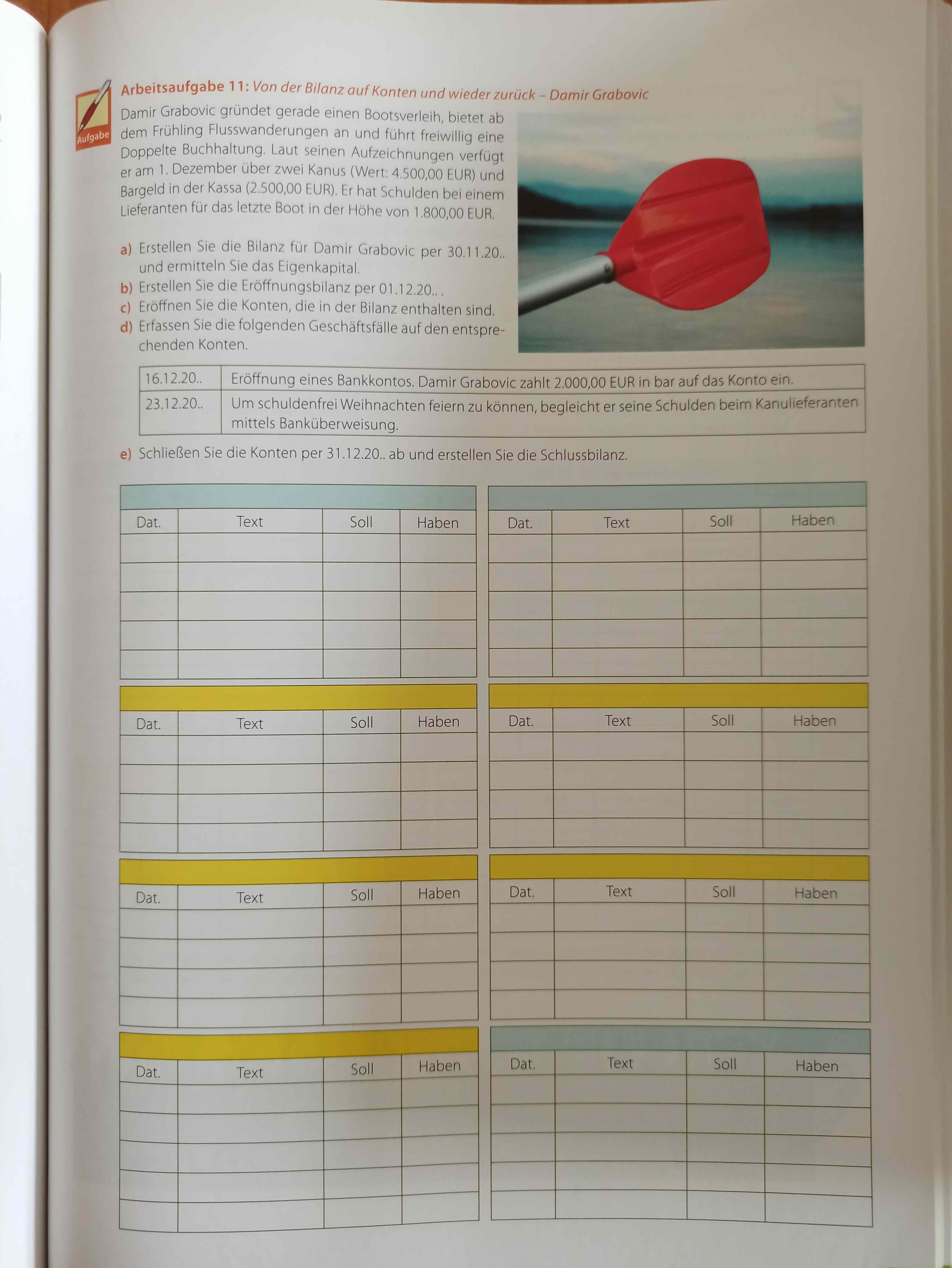 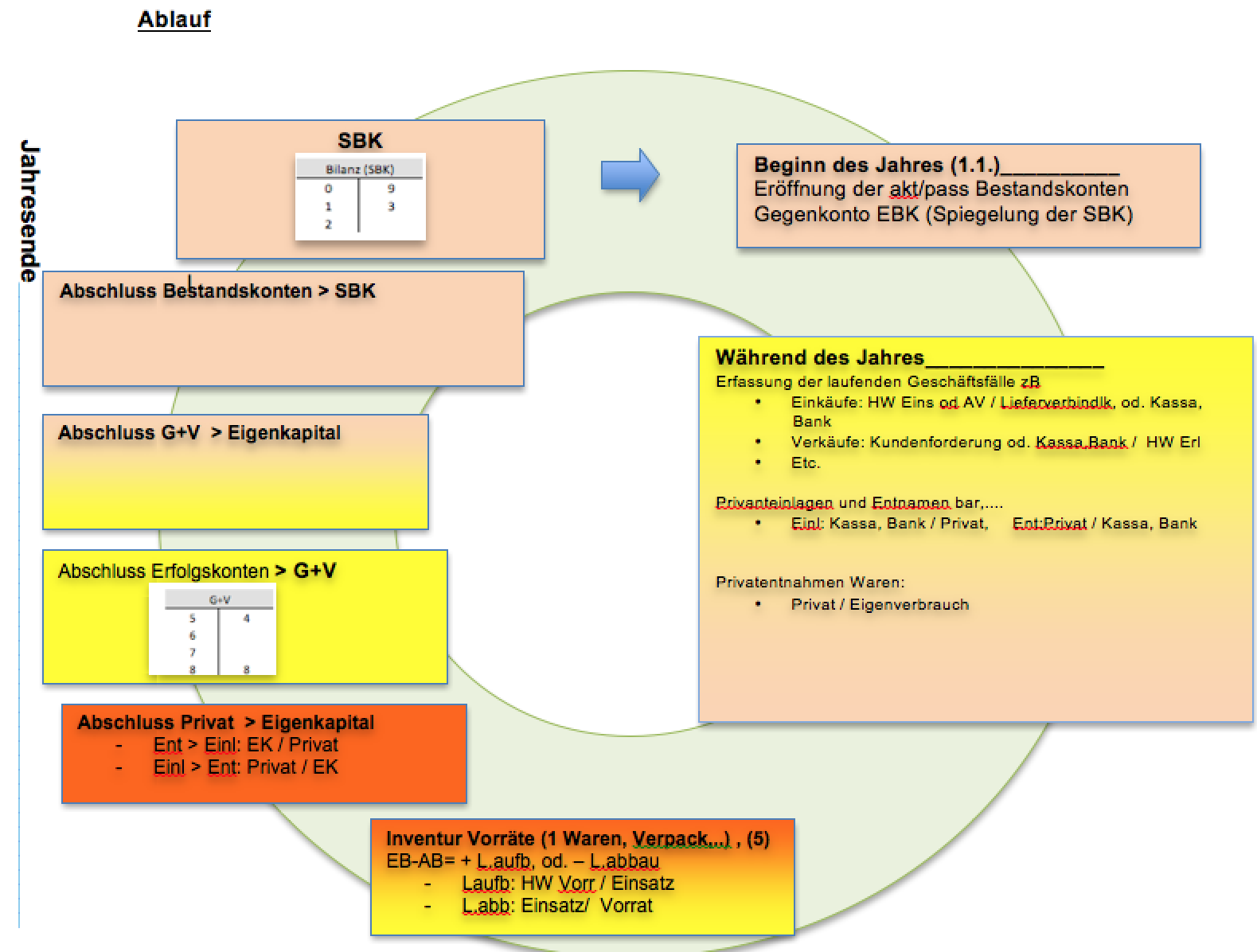 Ziele/Kompetenzen: Ablauf der Aufgaben im Jahr von einer Schlussbilanz zur nächsten Schlussbilanz erklären können, Buchungssätze für Geschäftsfälle (nur Bestandskonten) erstellen können, Buchungssätze auf Konten eintragen können
Hauptbuch Bestandskonten
A) Buchungsregeln & Konten
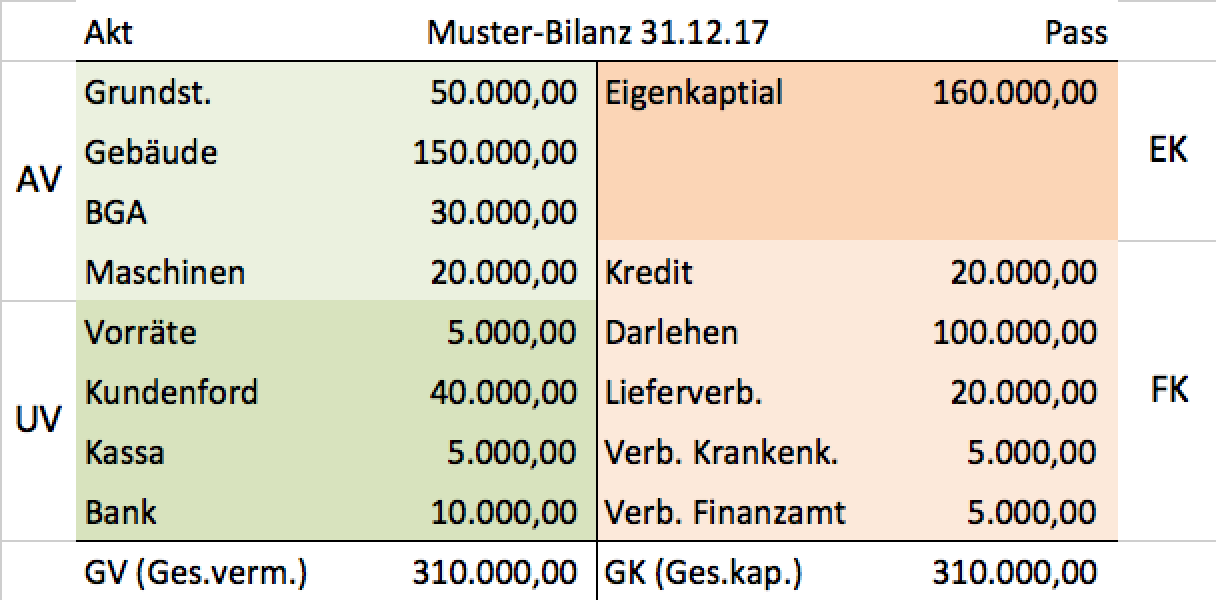 z.B. K^assa
z.B. Lieferverbindli^chkeiten
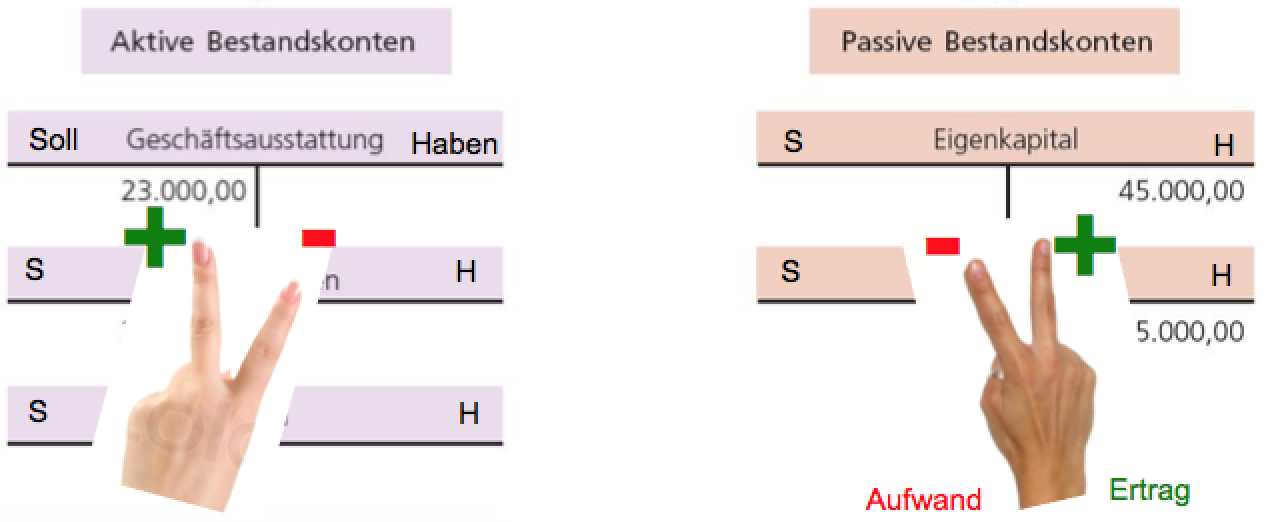 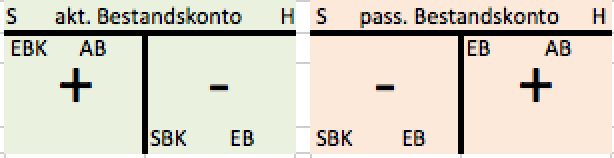 B) Hauptbuch (Kreislaufbeispiel)
z.B. Kanuunternehmer:
Kanus: 4.500,-
Kassa: 2.500,-
Lieferverbindlichkeiten 1.800,-
Bilanzstichtag 31.11.
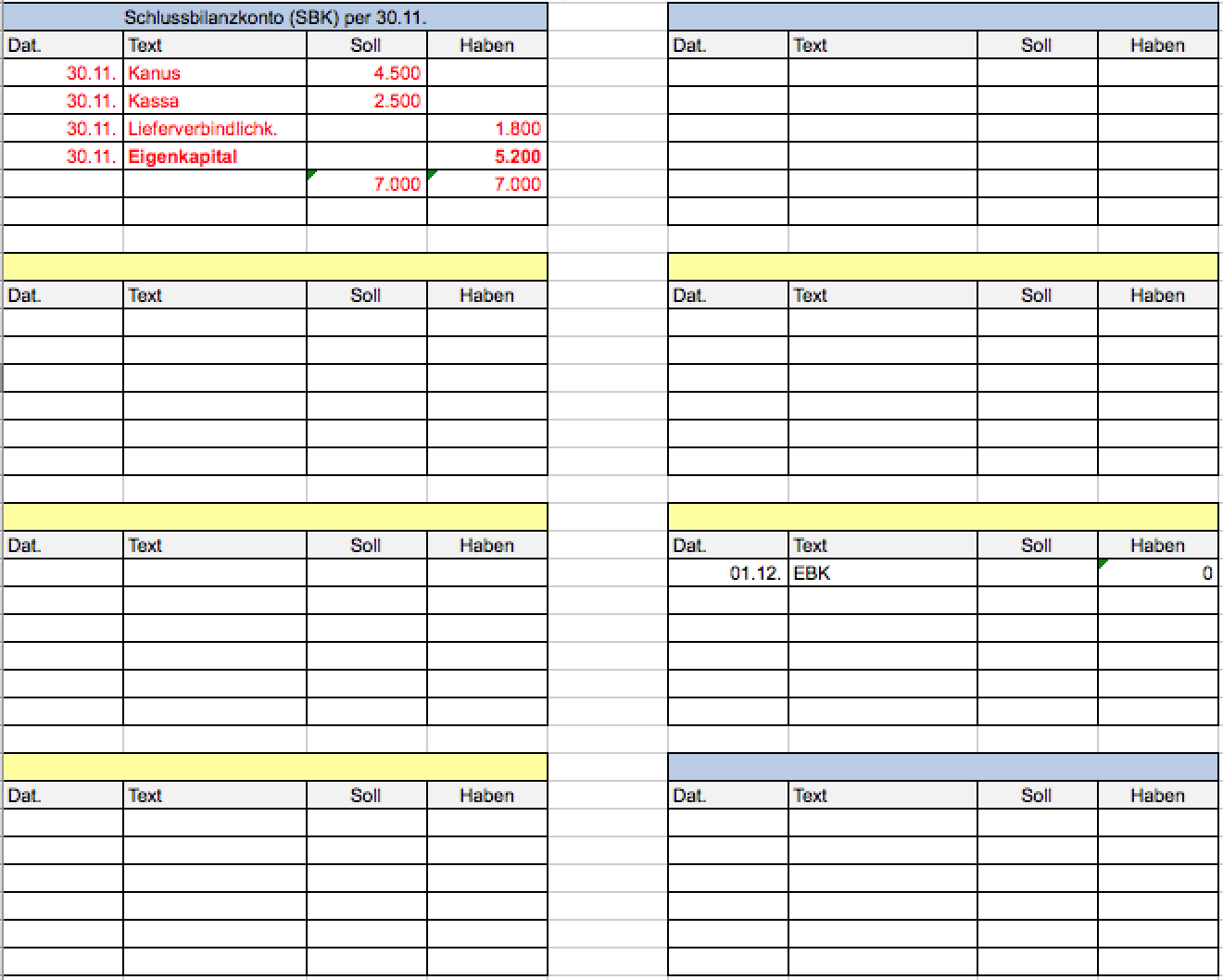 1) Erstellen der Schlussbilanz i.d.R 31.12.
Vermögen (Inventar)
Gliederung nach AV,UV, FK
Summe GV = Summe GK
EK = GV - FK
2) Eröffnen der Bestandskonten: 1.1. 
Anwendung der Buchungsregeln: akt. BK werden im Soll eröffnet, Gegenbuchung EBK
3) Buchungssätze erstellen, eintragen: 1.1.-31.12.
Welche Konten?
Akt BK, Pass PK
+, -
Soll, Haben
Buchungssatz: Sollkonto / Habenkonto
4) Abschluss der Bestandskonten > SBK 31.12.
Anwendung der Buchungsregeln: 
Akt. BK im Haben > SBK im Soll
Pass BK im Soll > SBK im Haben
5) Bei Soll / Haben Gleichheit ist wahrscheinlich alles richtig!
Ziele/Kompetenzen: Ablauf der Aufgaben im Jahr von einer Schlussbilanz zur nächsten Schlussbilanz erklären können, Buchungssätze für Geschäftsfälle (nur Bestandskonten) erstellen können, Buchungssätze auf Konten eintragen können
Hauptbuch Bestandskonten
A) Buchungsregeln & Konten
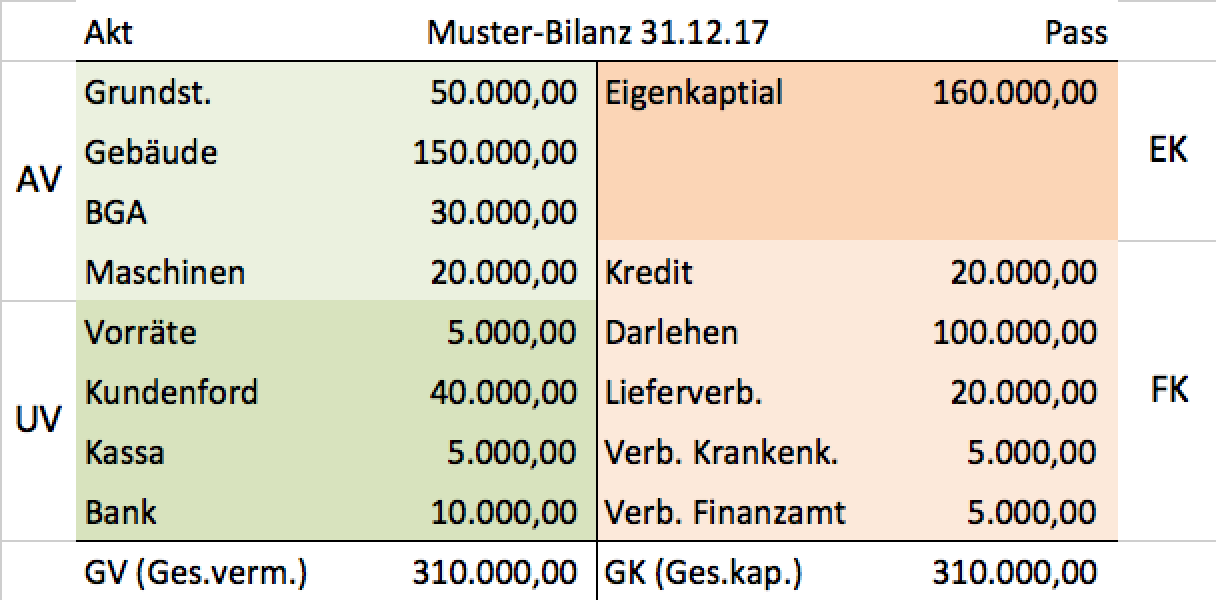 z.B. Kassa
z.B. Lieferverbindlichkeiten
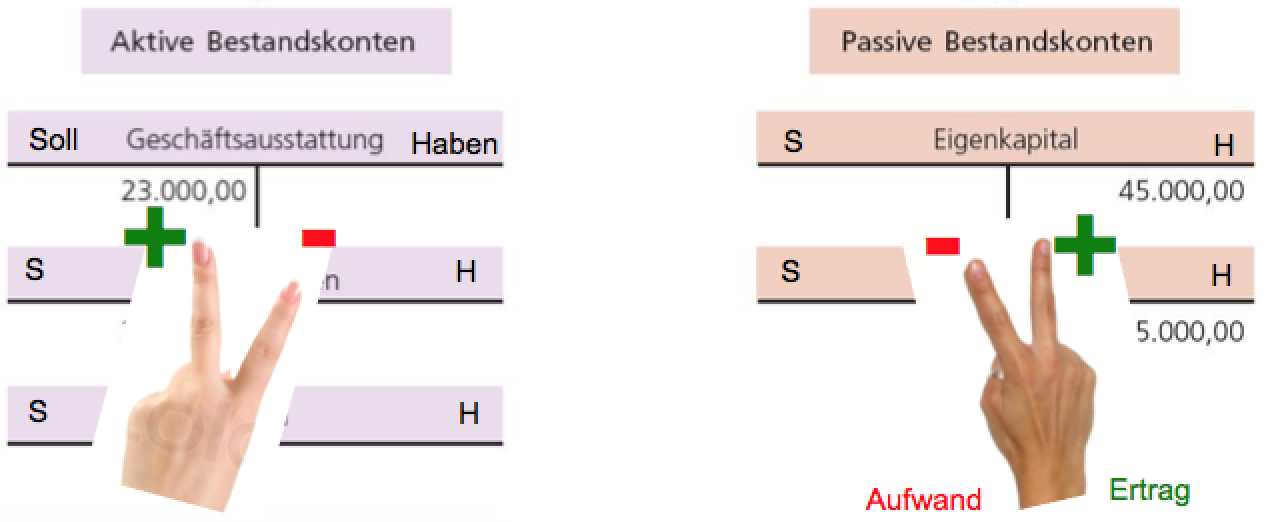 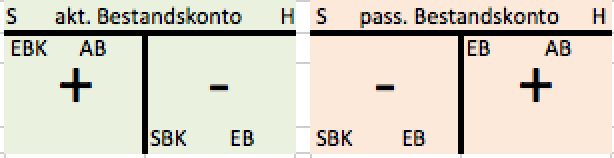 B) Hauptbuch (Kreislaufbeispiel)
z.B. Kanuunternehmer:
Kanus: 4.500,-
Kassa: 2.500,-
Lieferverbindlichkeiten 1.800,-
Bilanzstichtag 31.11.
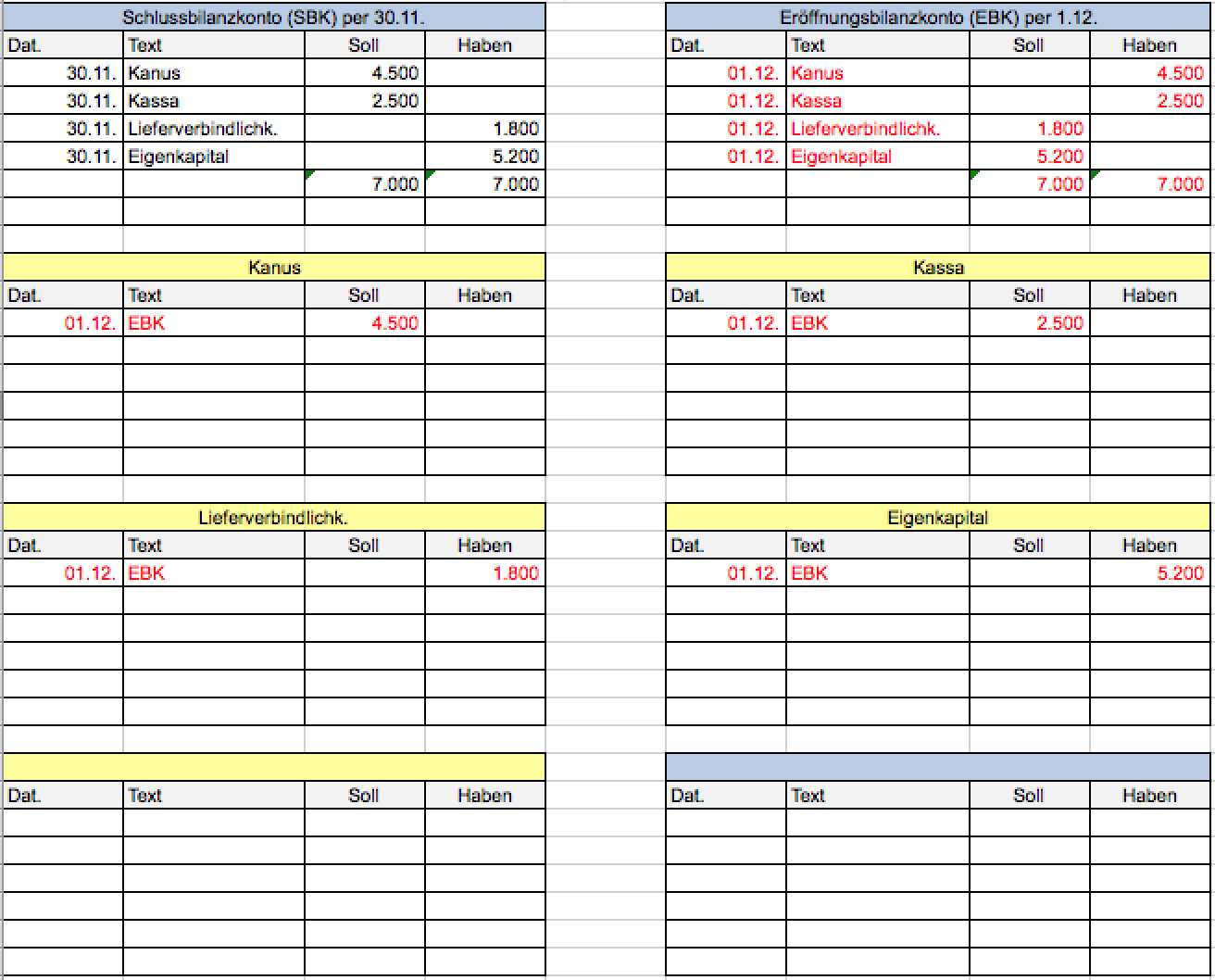 1) Erstellen der Schlussbilanz i.d.R 31.12.
Vermögen (Inventar)
Gliederung nach AV,UV, FK
Summe GV = Summe GK
EK = GV - FK
2) Eröffnen der Bestandskonten: 1.1. 
Anwendung der Buchungsregeln:
a.BK werden im Soll eröffnet > EBK
p.BK werden im Haben eröffnet > EBK
3) Buchungssätze erstellen, eintragen: 1.1.-31.12.
Welche Konten?
Akt BK, Pass PK
+, -
Soll, Haben
Buchungssatz: Sollkonto / Habenkonto
4) Abschluss der Bestandskonten > SBK 31.12.
Anwendung der Buchungsregeln: 
Akt. BK im Haben > SBK im Soll
Pass BK im Soll > SBK im Haben
5) Bei Soll / Haben Gleichheit ist wahrscheinlich alles richtig!
Ziele/Kompetenzen: Ablauf der Aufgaben im Jahr von einer Schlussbilanz zur nächsten Schlussbilanz erklären können, Buchungssätze für Geschäftsfälle (nur Bestandskonten) erstellen können, Buchungssätze auf Konten eintragen können
Hauptbuch Bestandskonten
A) Buchungsregeln & Konten
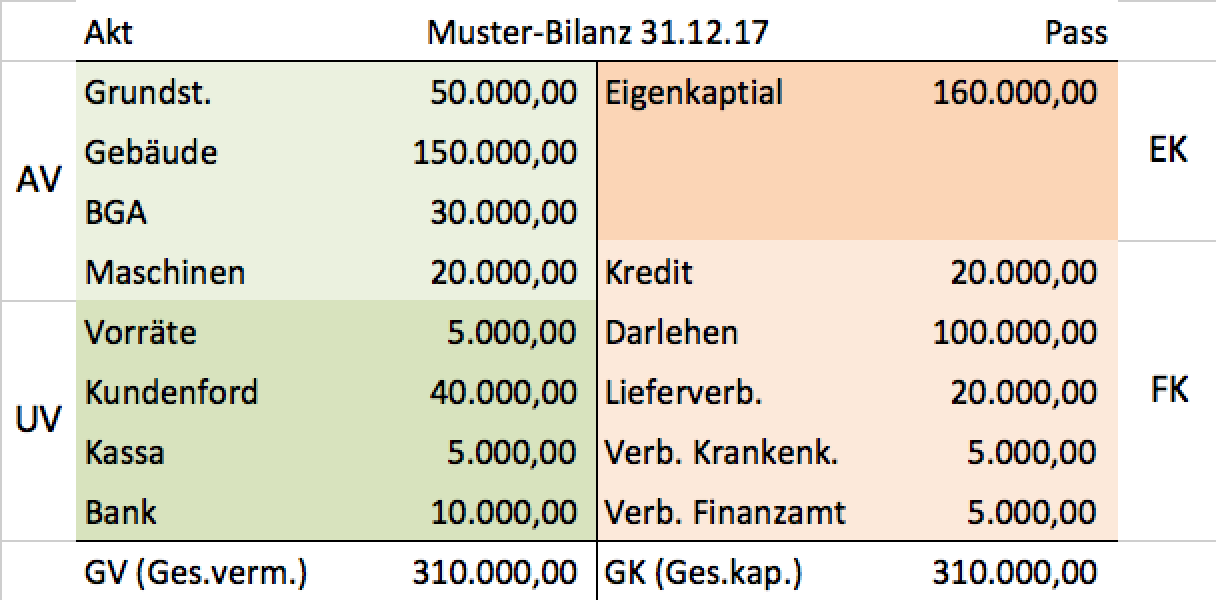 z.B. Kassa
z.B. Lieferverbindlichkeiten
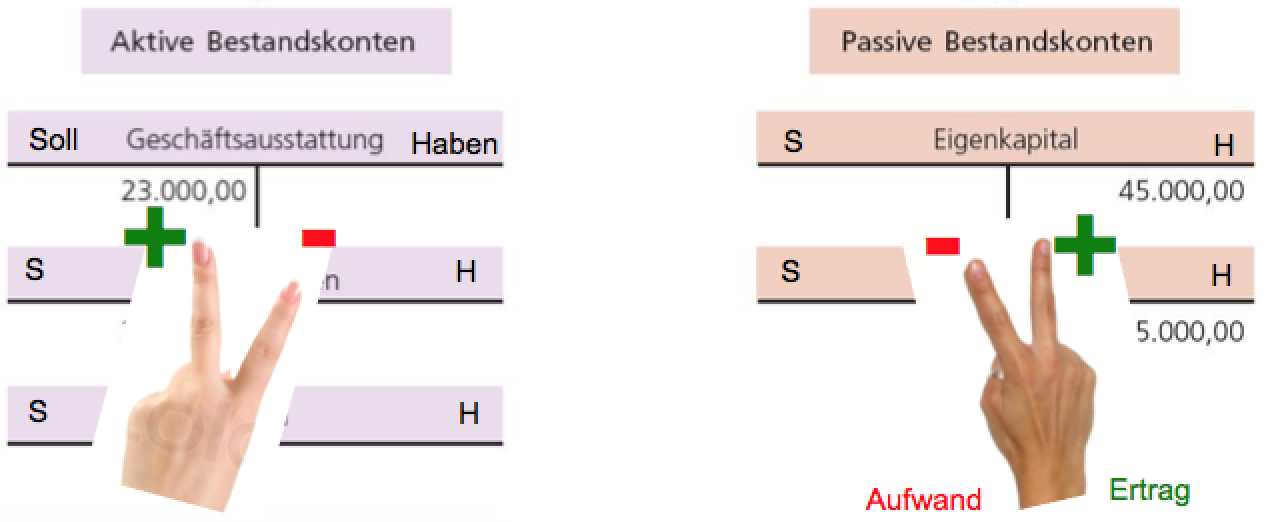 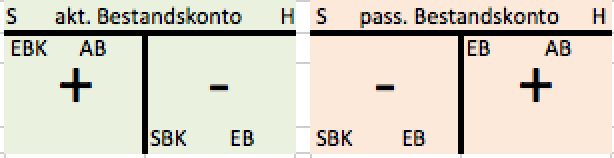 B) Hauptbuch (Kreislaufbeispiel)
z.B. Kanuunternehmer:
Kanus: 4.500,-
Kassa: 2.500,-
Lieferverbindlichkeiten 1.800,-
Bilanzstichtag 31.11.
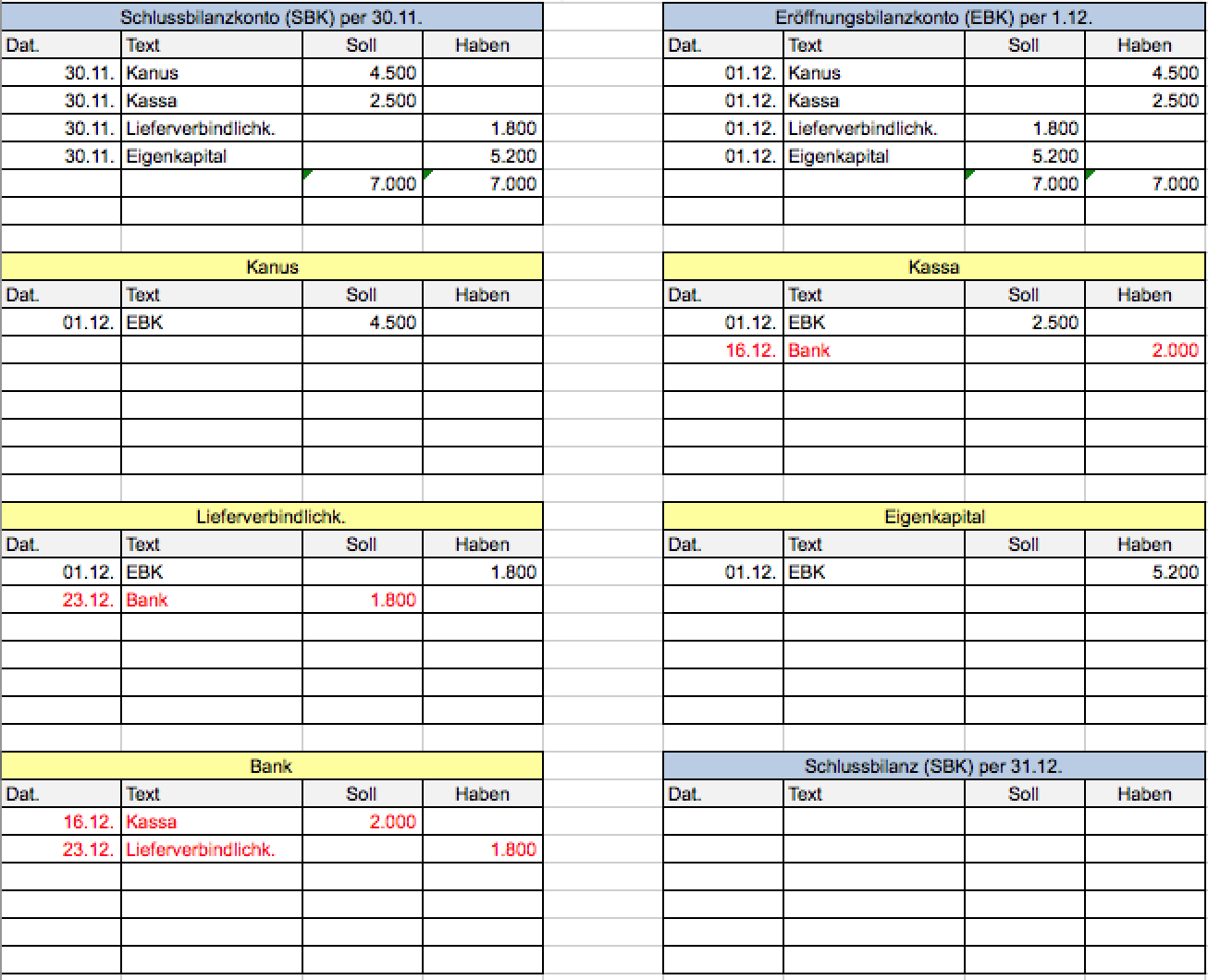 1) Erstellen der Schlussbilanz i.d.R 31.12.
Vermögen (Inventar)
Gliederung nach AV,UV, FK
Summe GV = Summe GK
EK = GV - FK
2) Eröffnen der Bestandskonten: 1.1. 
Anwendung der Buchungsregeln:
a.BK werden im Soll eröffnet > EBK
p.BK werden im Haben eröffnet > EBK
3) Buchungssätze erstellen, eintragen: 1.1.-31.12.
Welche Konten?
Akt BK, Pass PK
+, -
Soll, Haben
Buchungssatz: Sollkonto / Habenkonto
16.12. Eröffnung Bankkonto, 2000,- bar
Buchungssatz; Bank / Kassa 2000,

23.12. Begleichung der LV durch Banküberweisung
Buchungssatz: Lieferverbindlichkeiten / Bank 1800,-
4) Abschluss der Bestandskonten > SBK 31.12.
Anwendung der Buchungsregeln: 
Akt. BK im Haben > SBK im Soll
Pass BK im Soll > SBK im Haben
5) Bei Soll / Haben Gleichheit ist wahrscheinlich alles richtig!
Ziele/Kompetenzen: Ablauf der Aufgaben im Jahr von einer Schlussbilanz zur nächsten Schlussbilanz erklären können, Buchungssätze für Geschäftsfälle (nur Bestandskonten) erstellen können, Buchungssätze auf Konten eintragen können
Hauptbuch Bestandskonten
A) Buchungsregeln & Konten
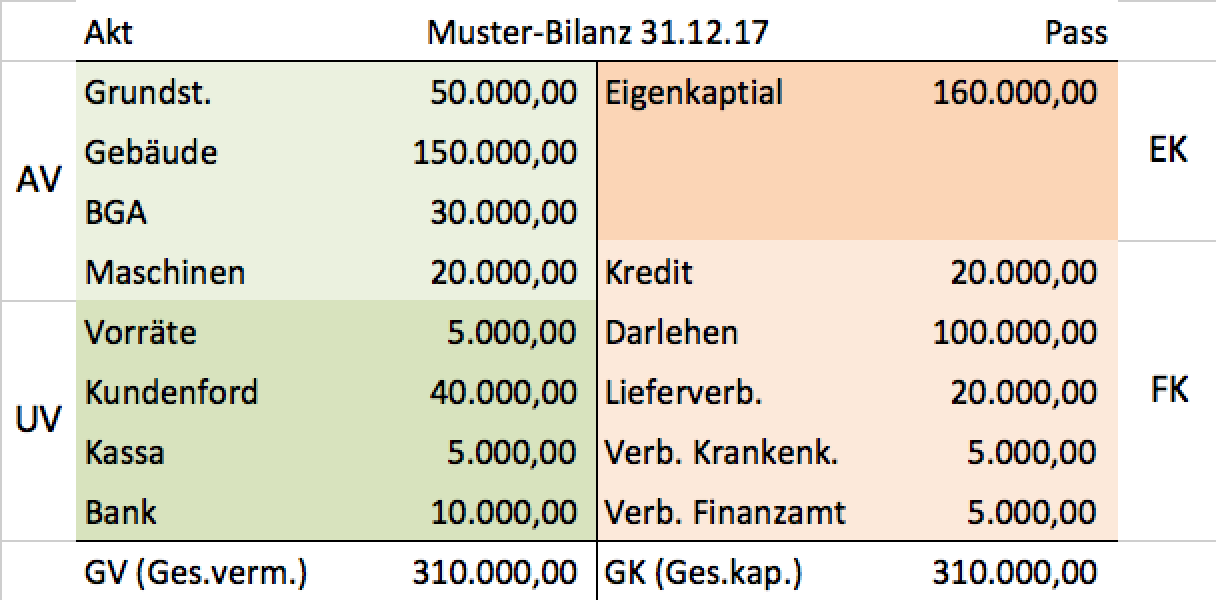 z.B. Kassa
z.B. Lieferverbindlichkeiten
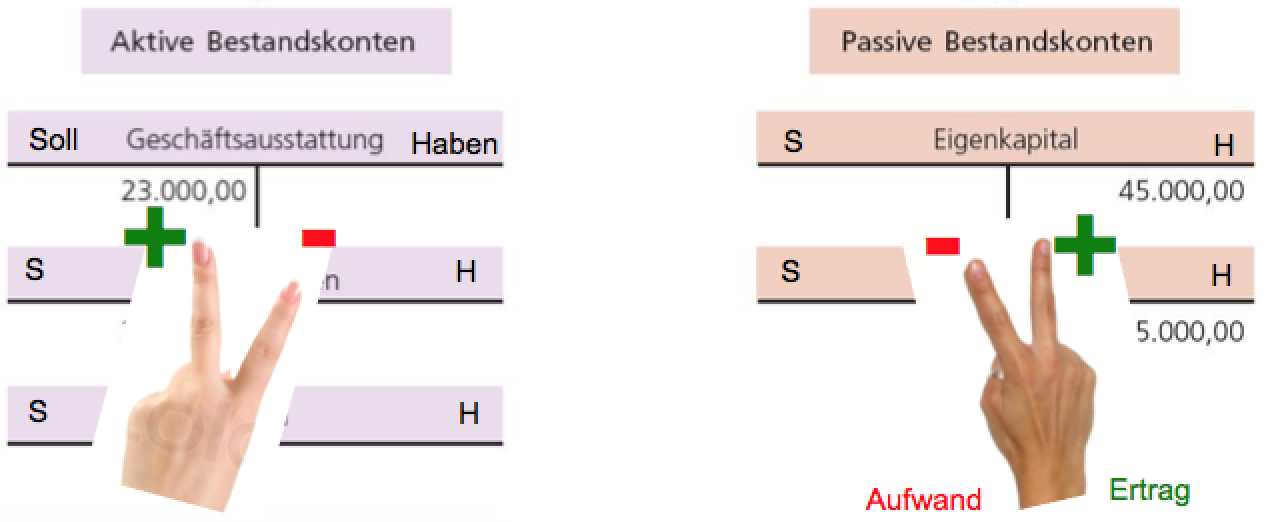 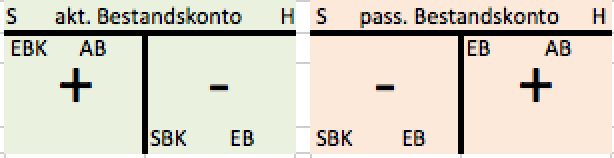 B) Hauptbuch (Kreislaufbeispiel)
z.B. Kanuunternehmer:
Kanus: 4.500,-
Kassa: 2.500,-
Lieferverbindlichkeiten 1.800,-
Bilanzstichtag 31.11.
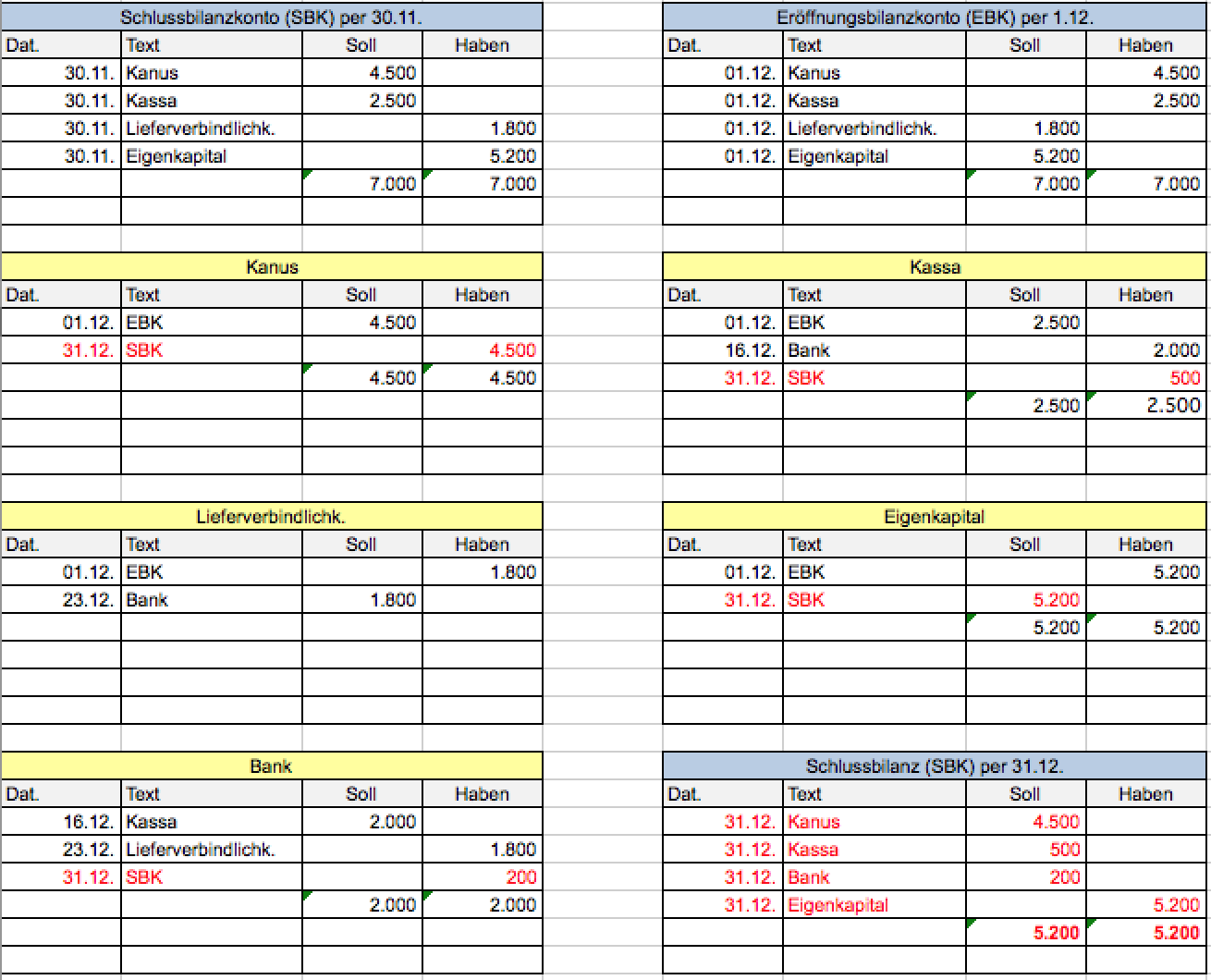 1) Erstellen der Schlussbilanz i.d.R 31.12.
Vermögen (Inventar)
Gliederung nach AV,UV, FK
Summe GV = Summe GK
EK = GV - FK
2) Eröffnen der Bestandskonten: 1.1. 
Anwendung der Buchungsregeln:
a.BK werden im Soll eröffnet > EBK
p.BK werden im Haben eröffnet > EBK
3) Buchungssätze erstellen, eintragen: 1.1.-31.12.
Welche Konten?
Akt BK, Pass PK
+, -
Soll, Haben
Buchungssatz: Sollkonto / Habenkonto
16.12. Eröffnung Bankkonto, 2000,- bar
Buchungssatz; Bank 2000,-/ Kassa 2000,

23.12. Begleichung der LV durch Banküberweisung
Buchungssatz: Lieferverbindlichkeiten 1800,-/ Bank 1800,-
4) Abschluss der Bestandskonten > SBK 31.12.
Anwendung der Buchungsregeln: 
Akt. BK im Haben > SBK im Soll
Pass BK im Soll > SBK im Haben
5) Bei Soll / Haben Gleichheit ist wahrscheinlich alles richtig!
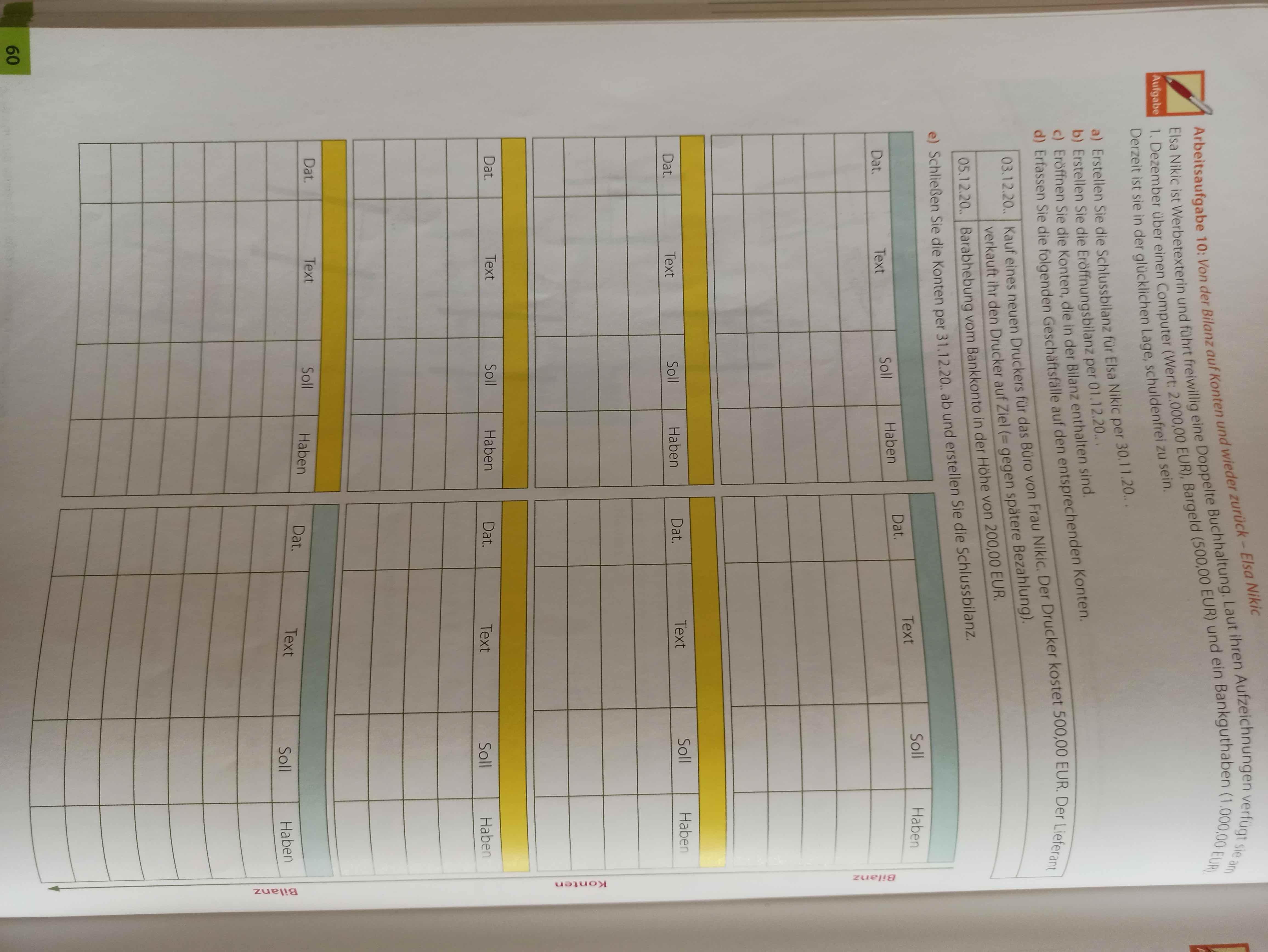 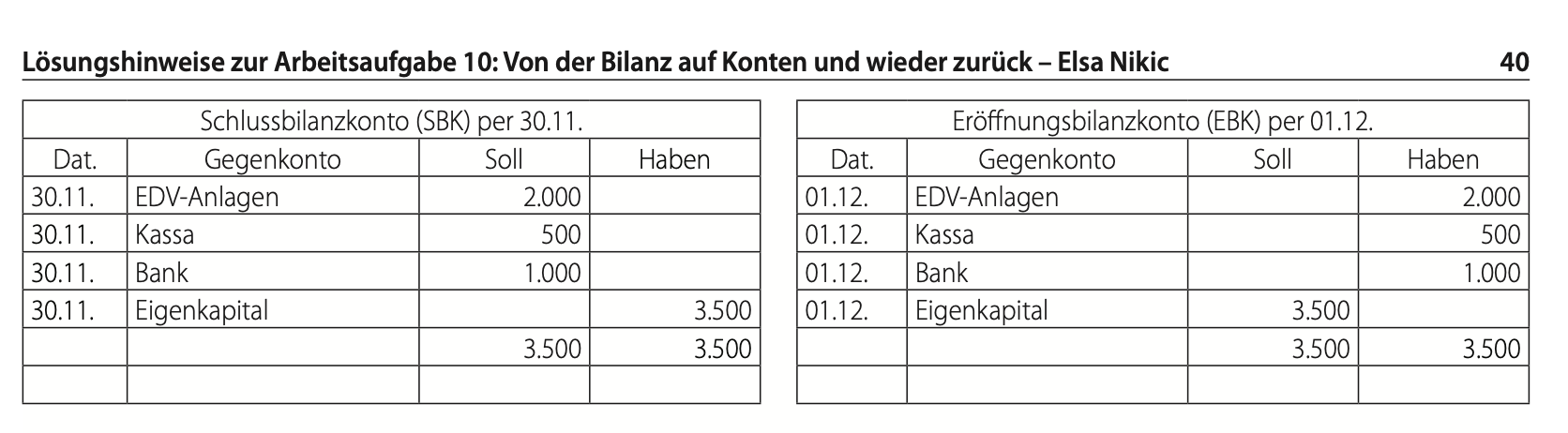 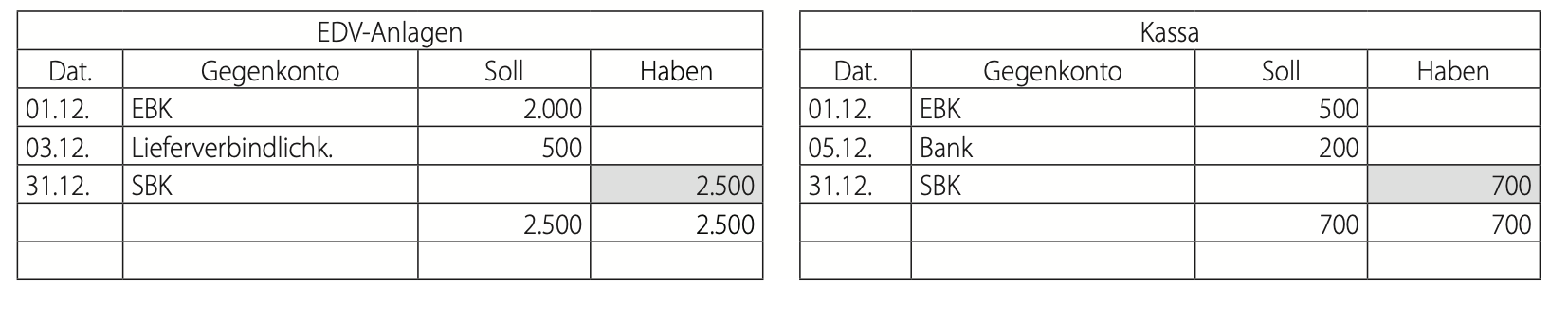 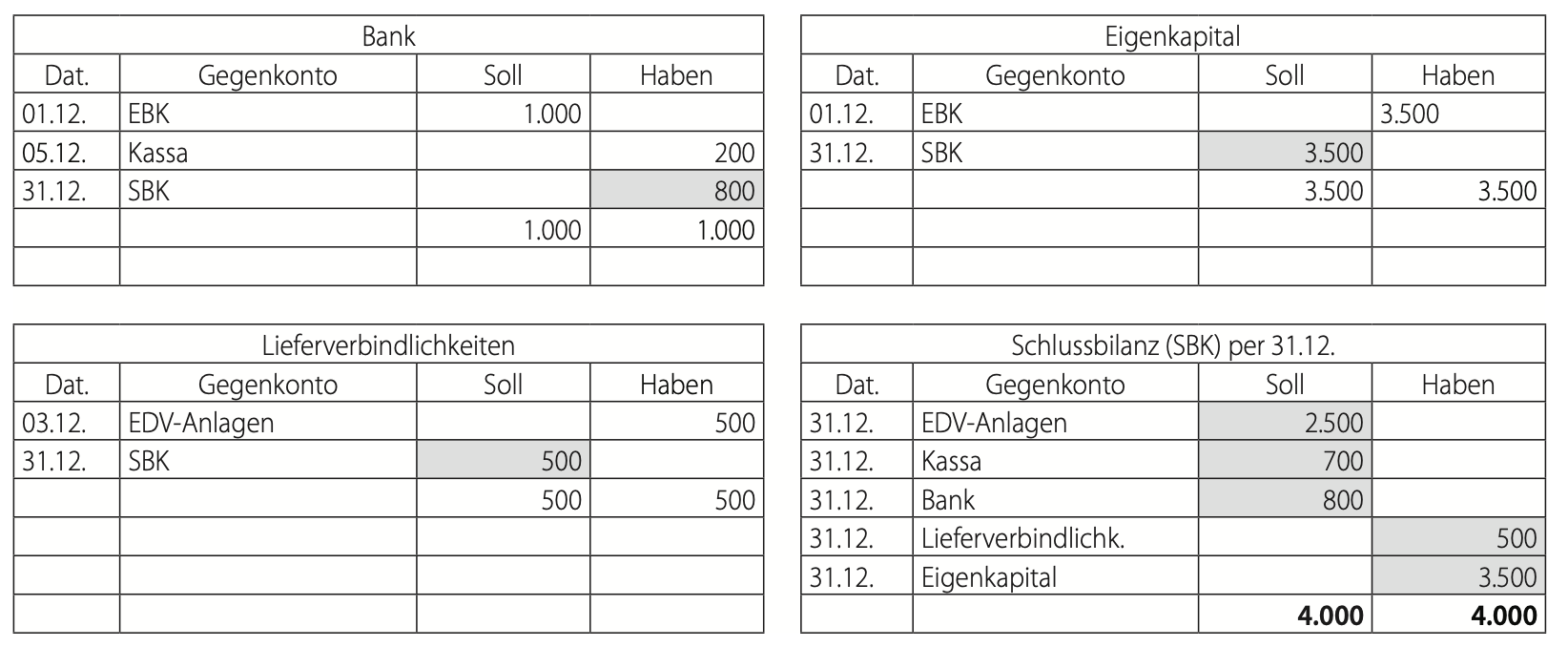 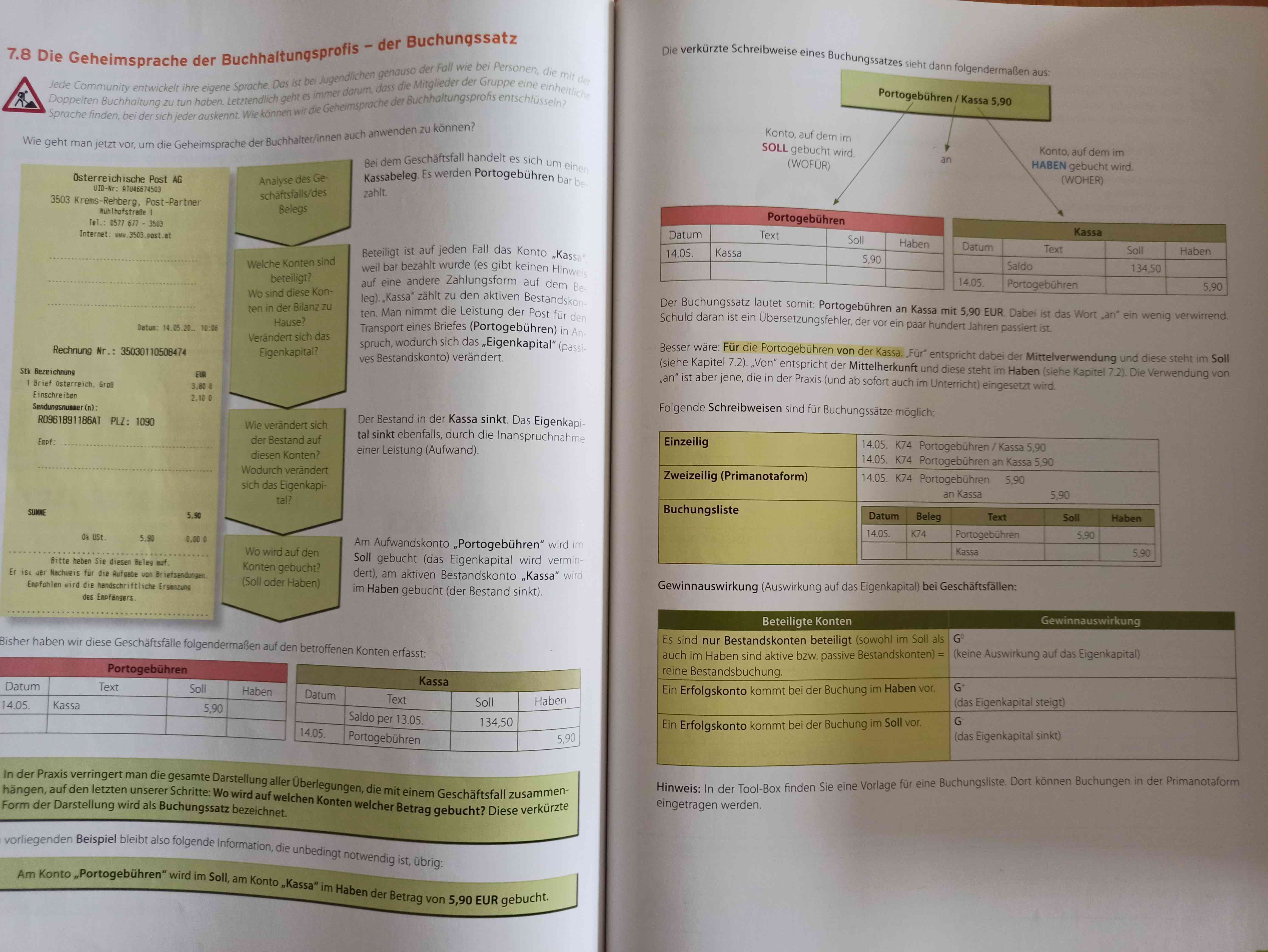 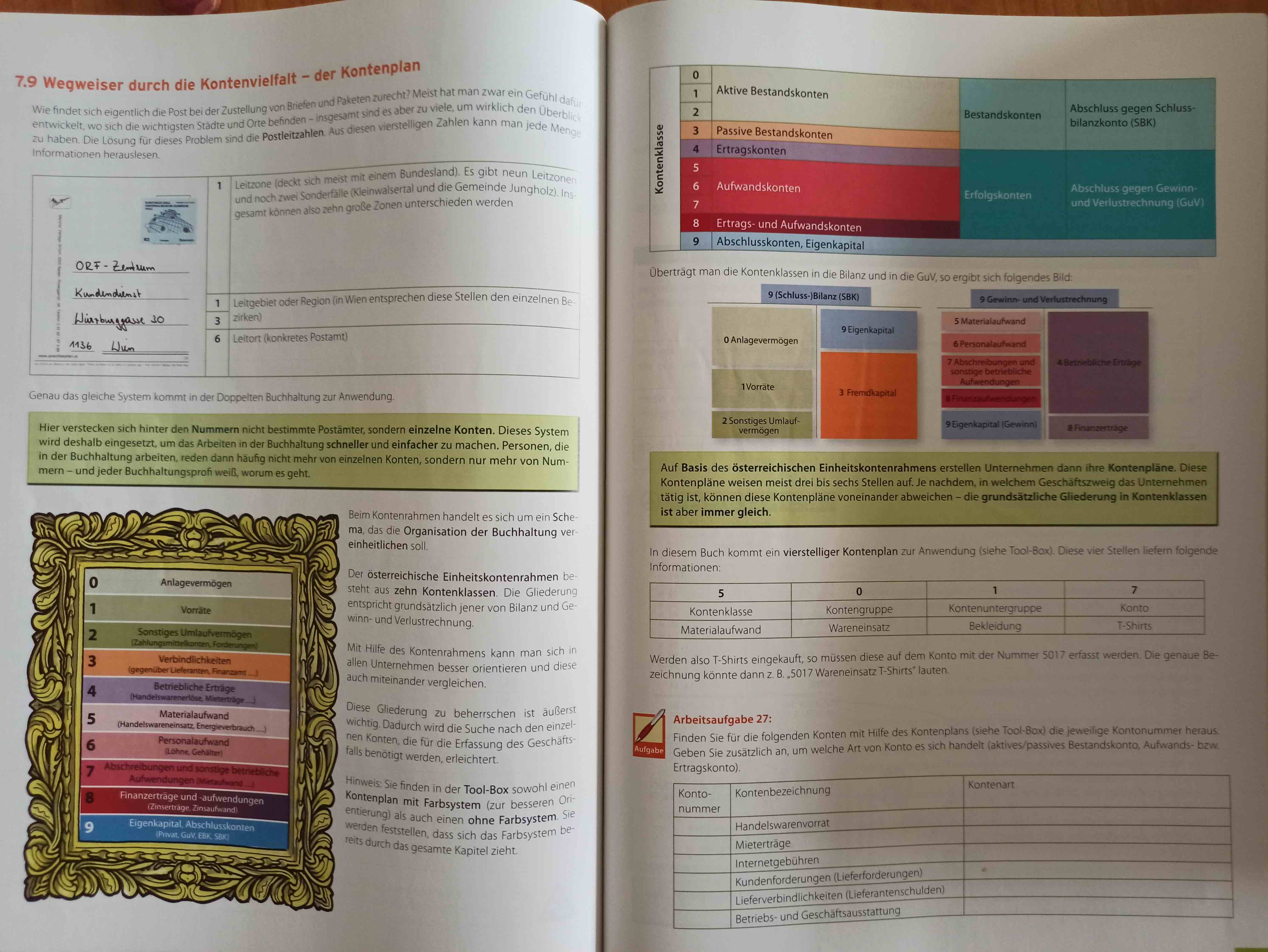 Ziele/Kompetenzen: Eigenkapital erläutern können, G&V als Unterkonto des Eigenkapitals erklären können, Buchungsregeln für aktive, passive Bestandskonten und Aufwände und Erträge anwenden können.
Erfolgskonten, G&V
Bilanz (z.B. einer Bäckerei)
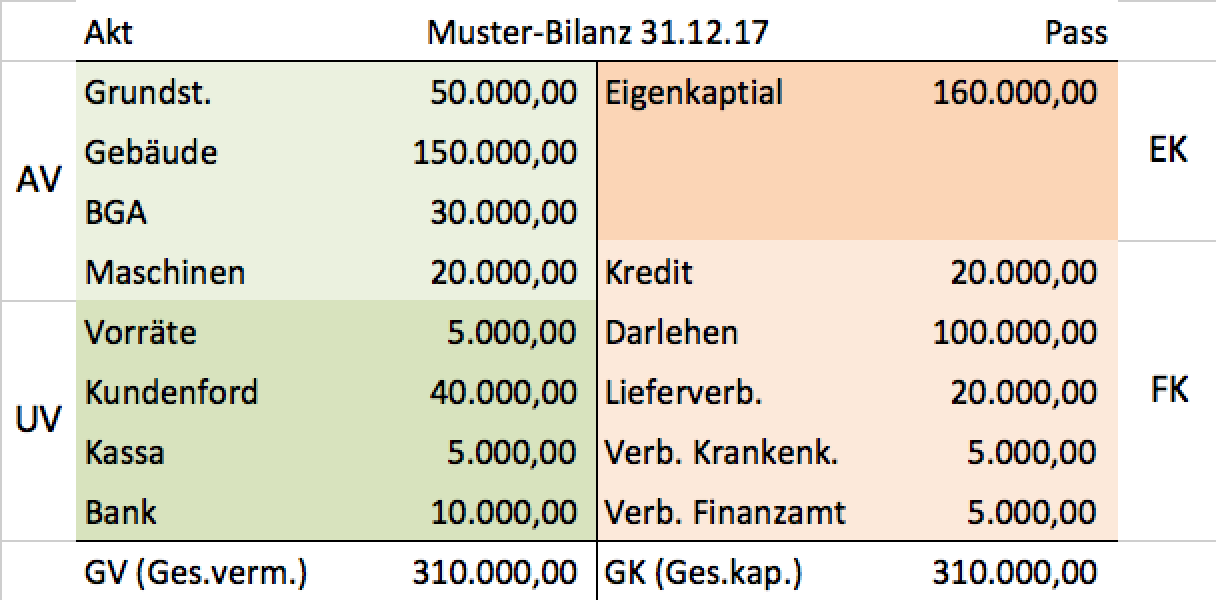 9
0
3
1
2
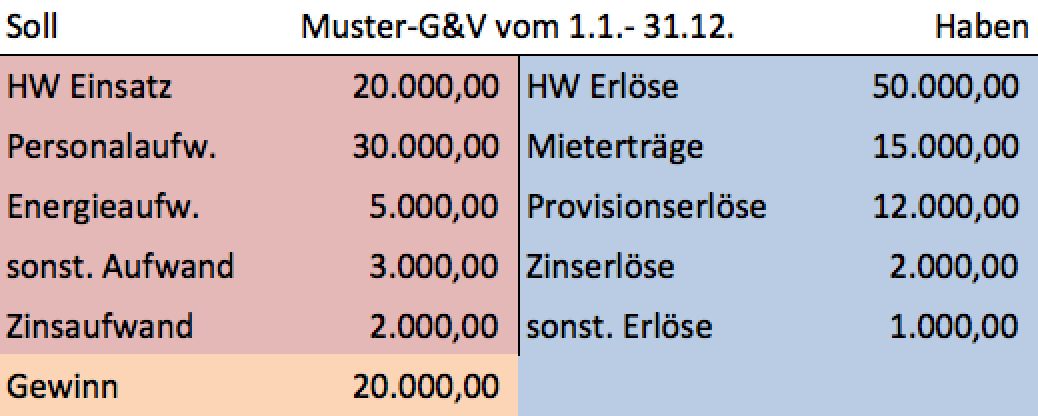 5
6
7
8
4

8
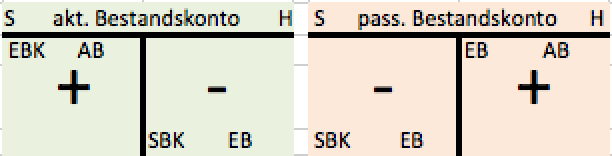 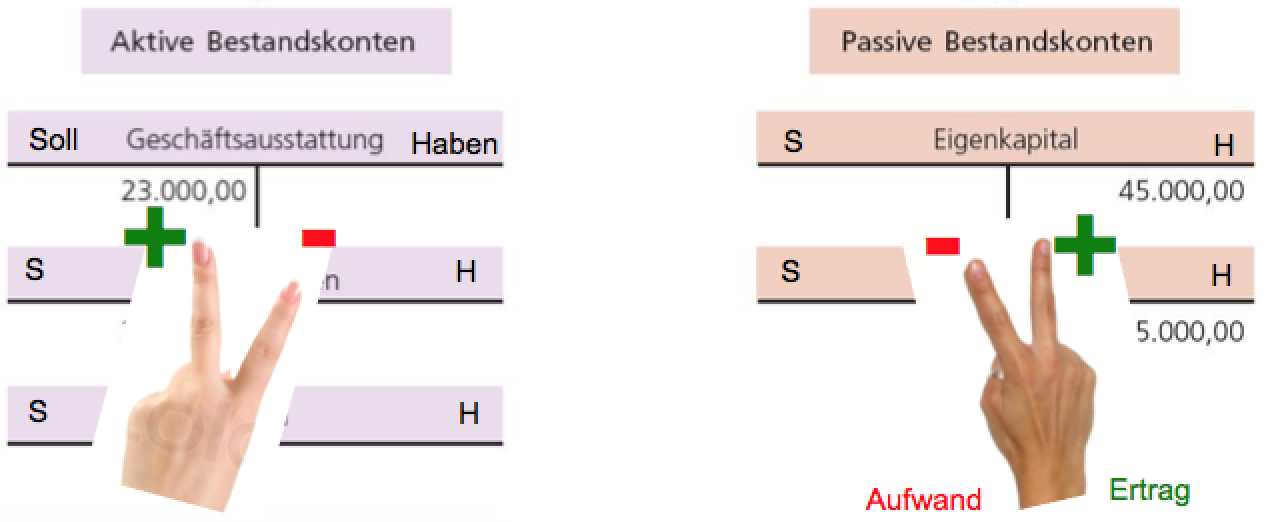 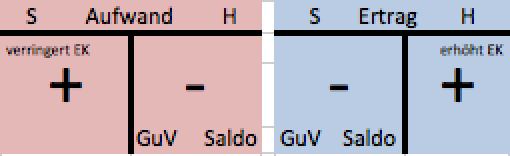 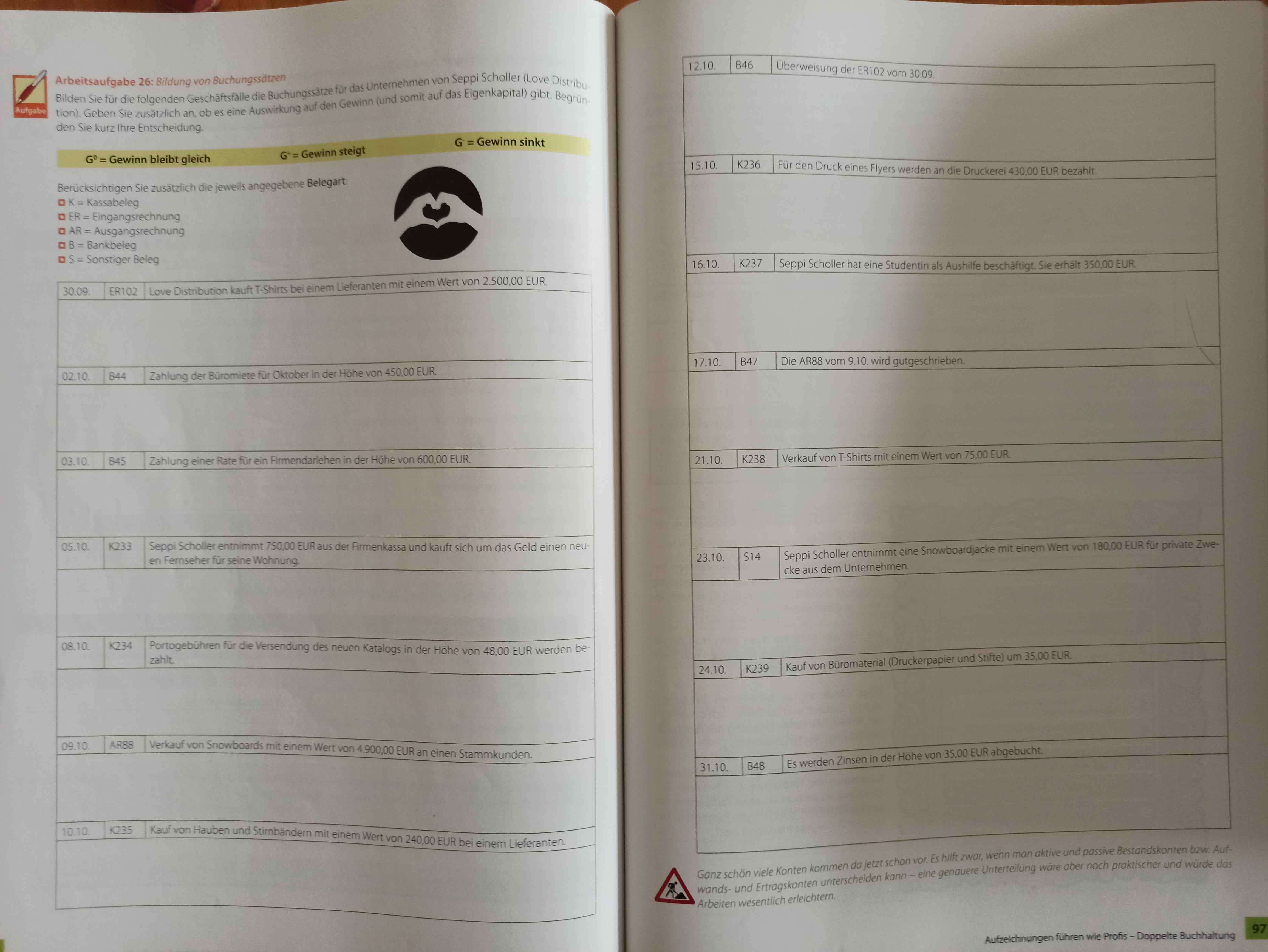 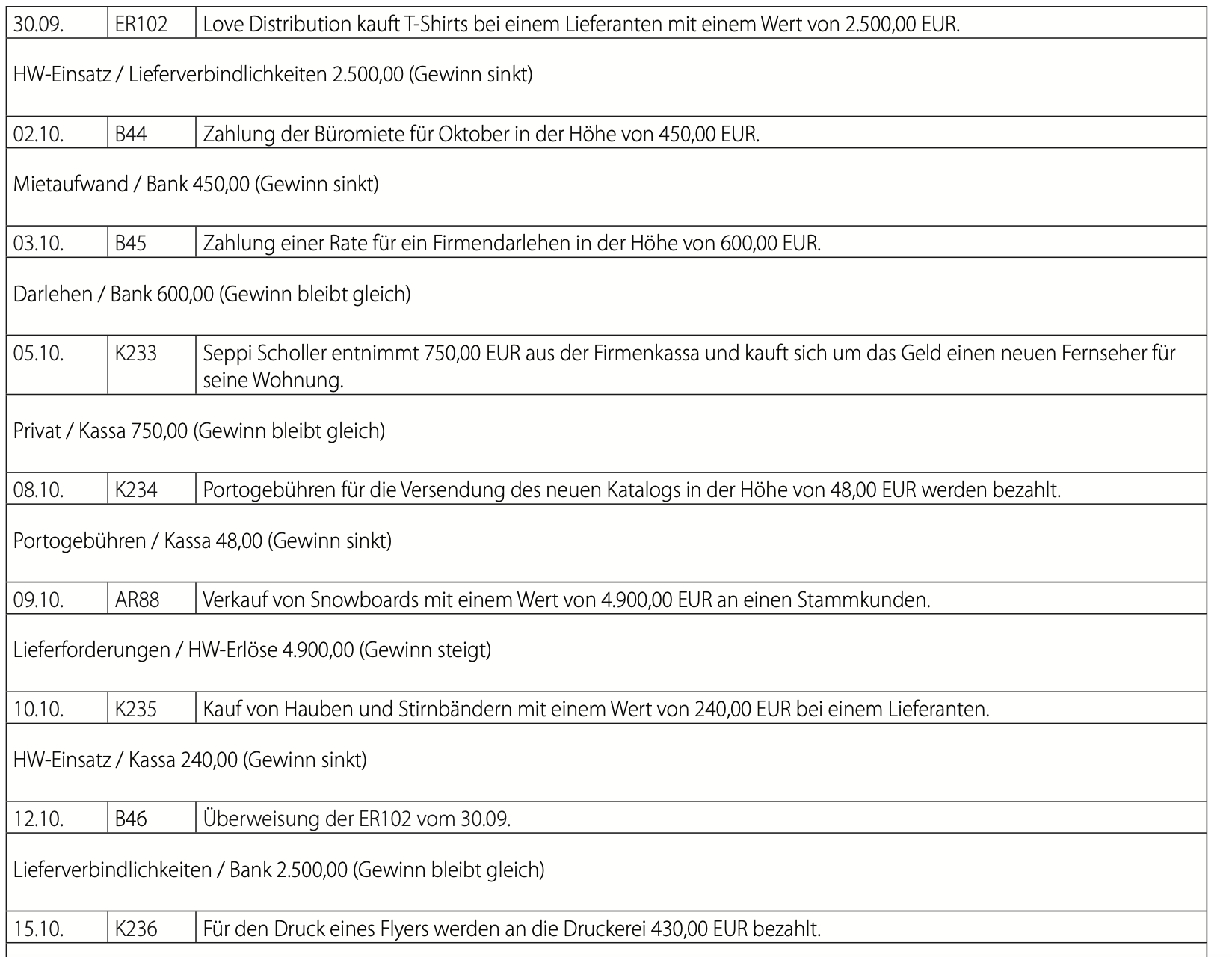 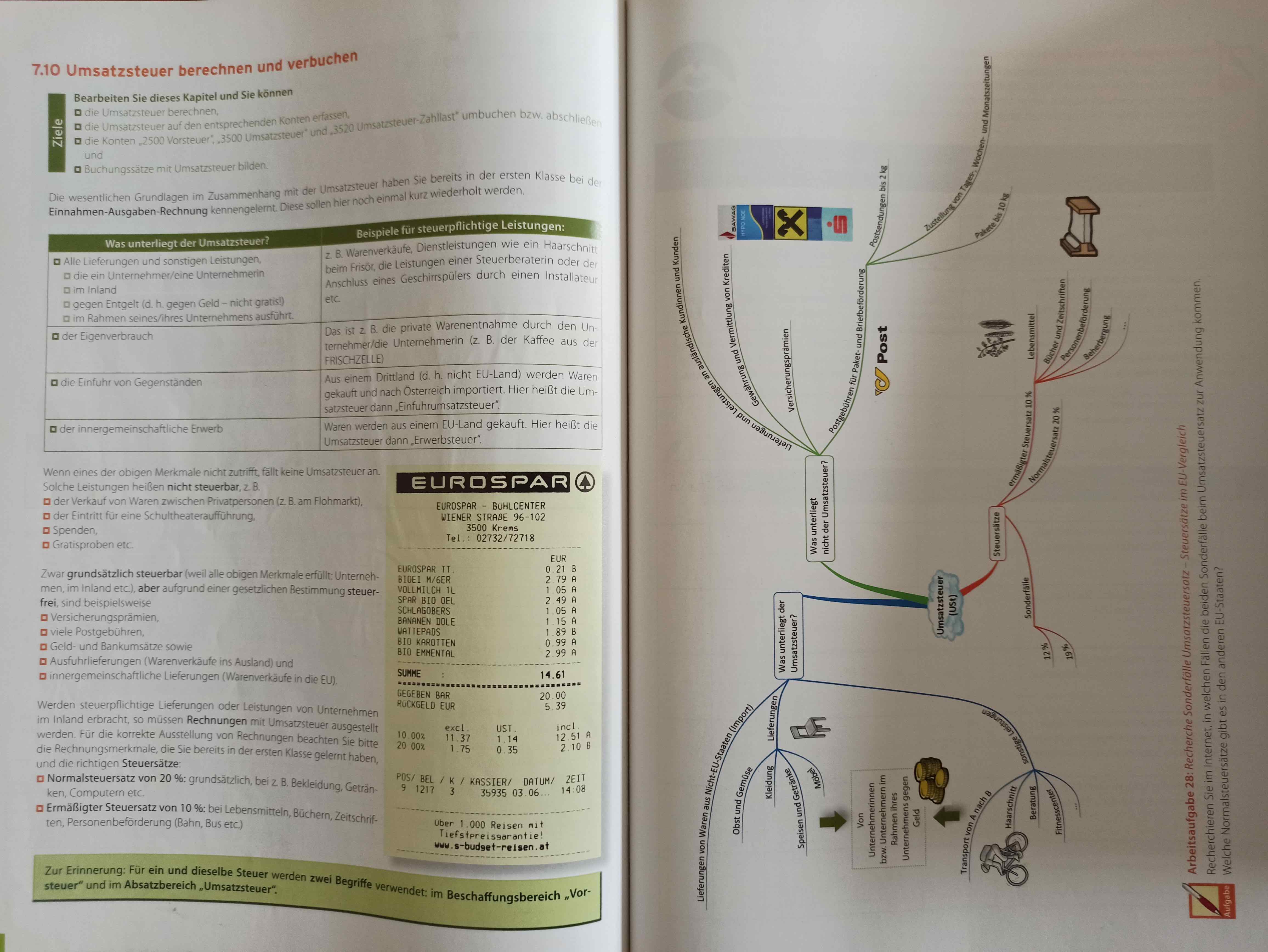